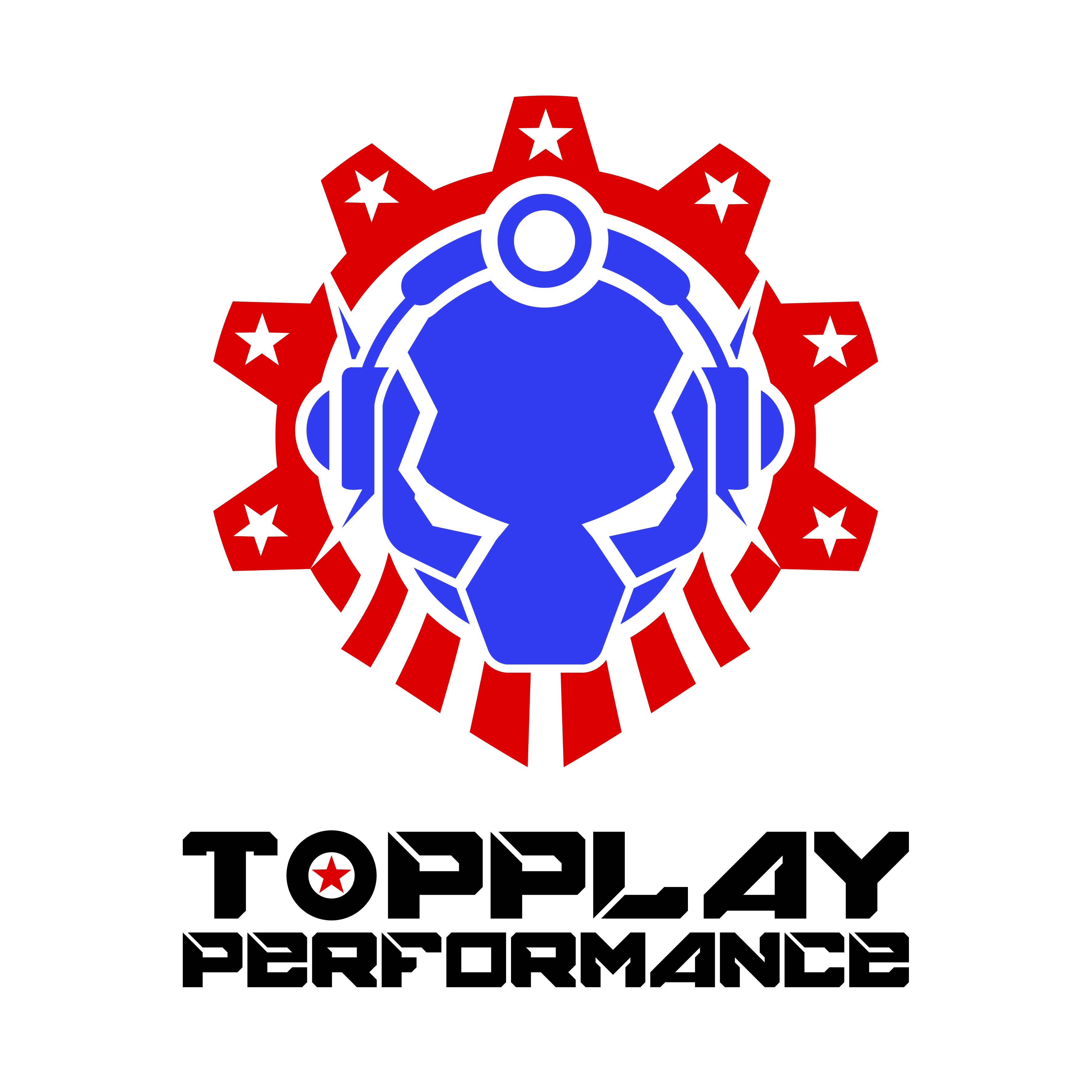 +34 663735344
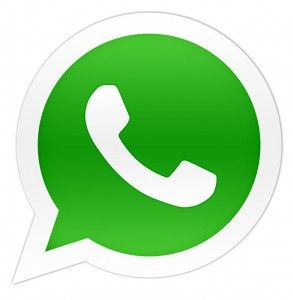 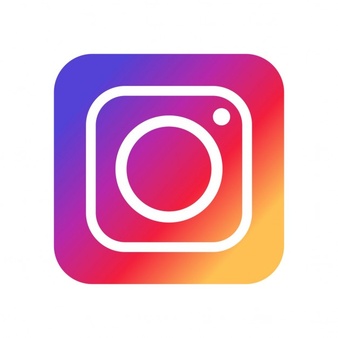 @topplayperformance
we have worked to…
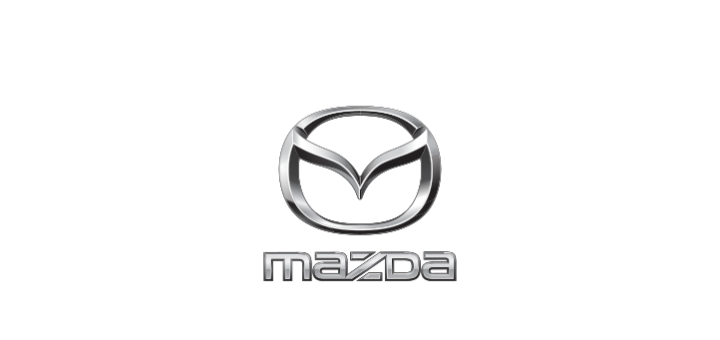 and more…
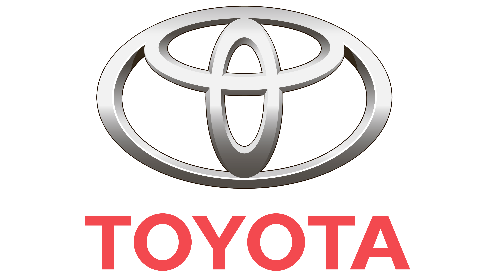 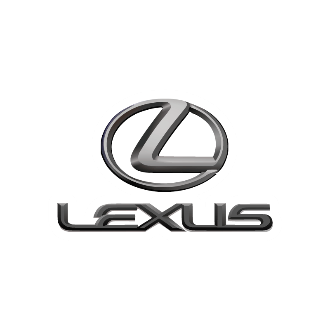 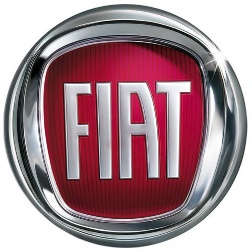 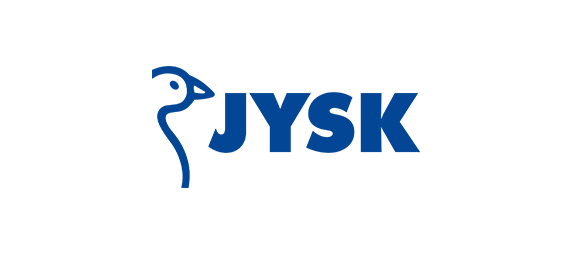 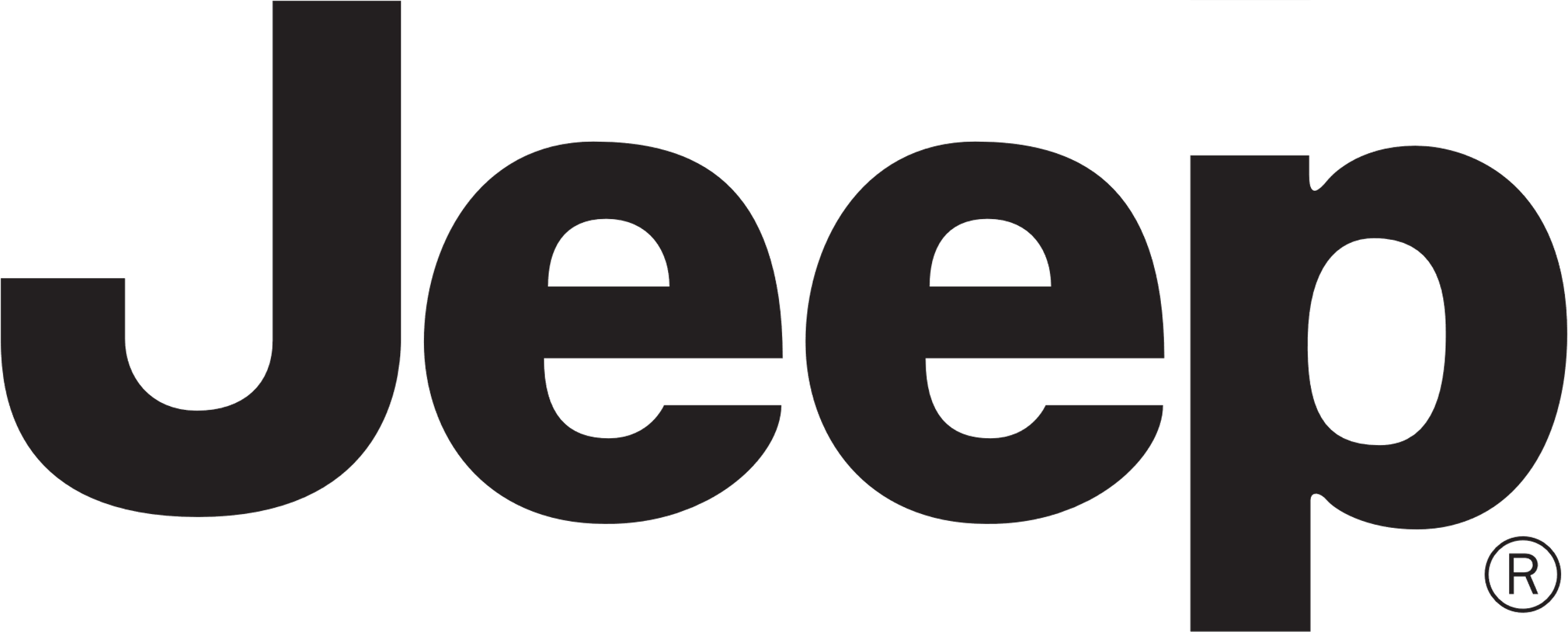 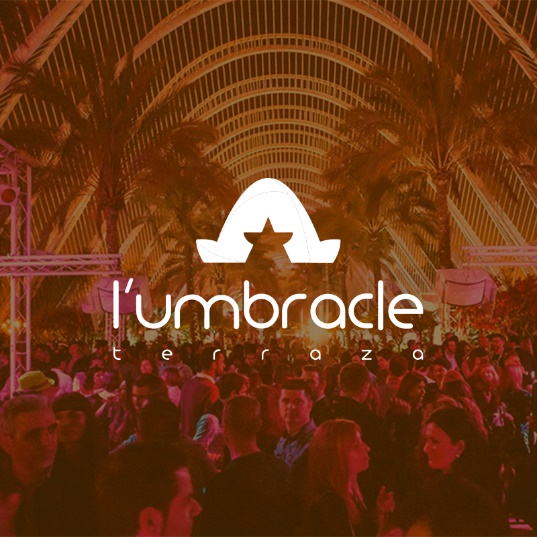 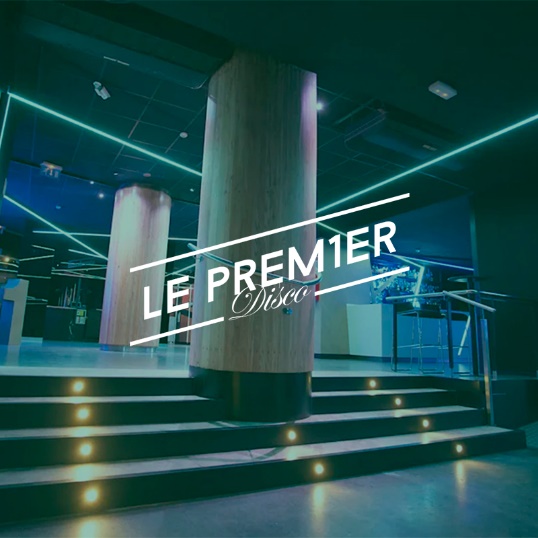 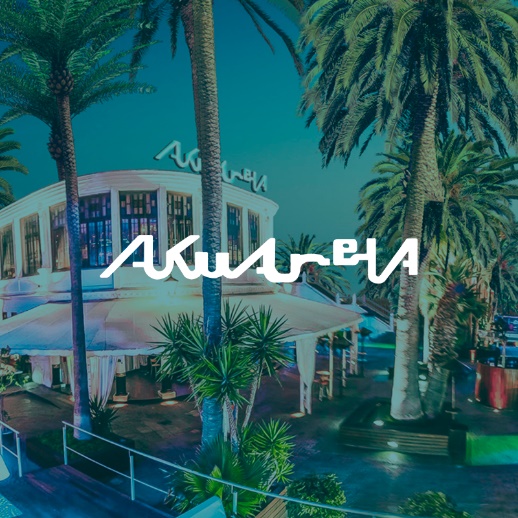 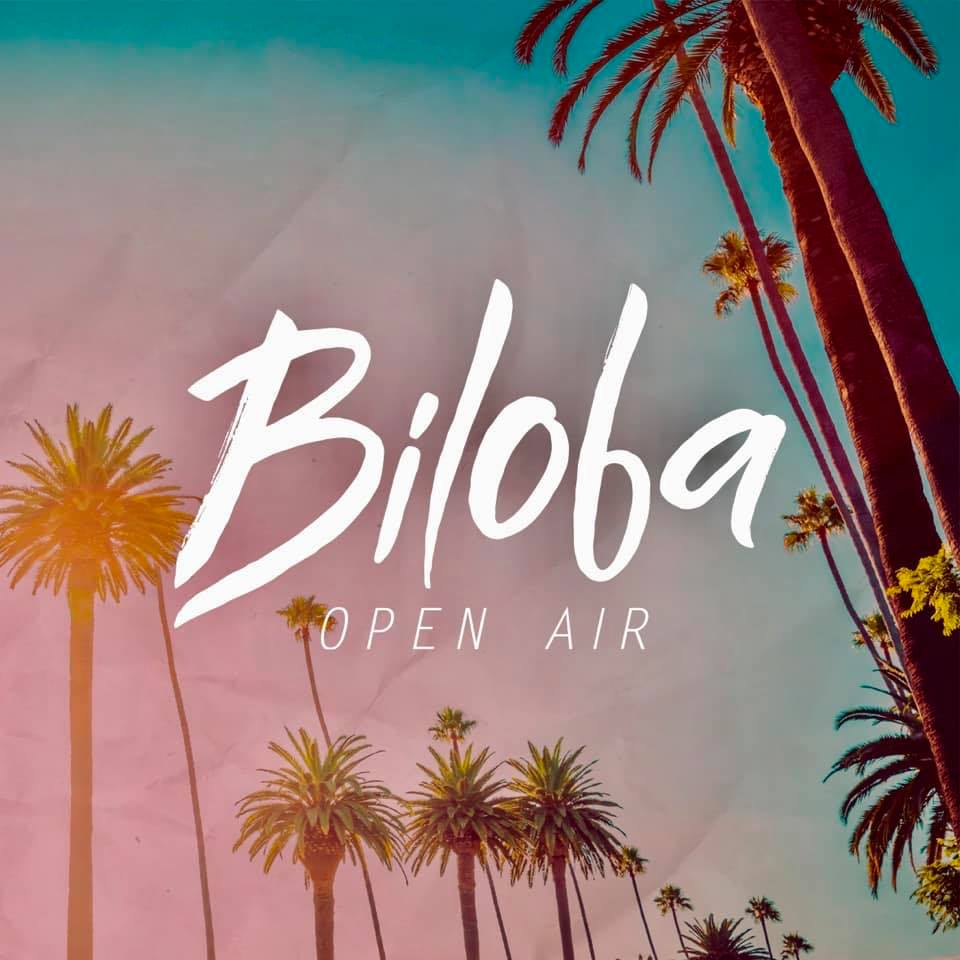 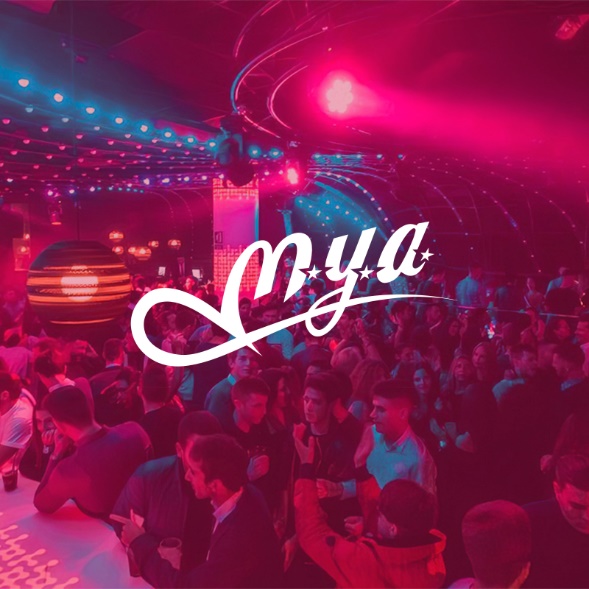 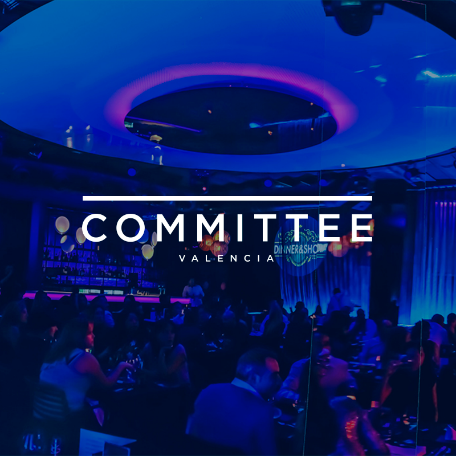 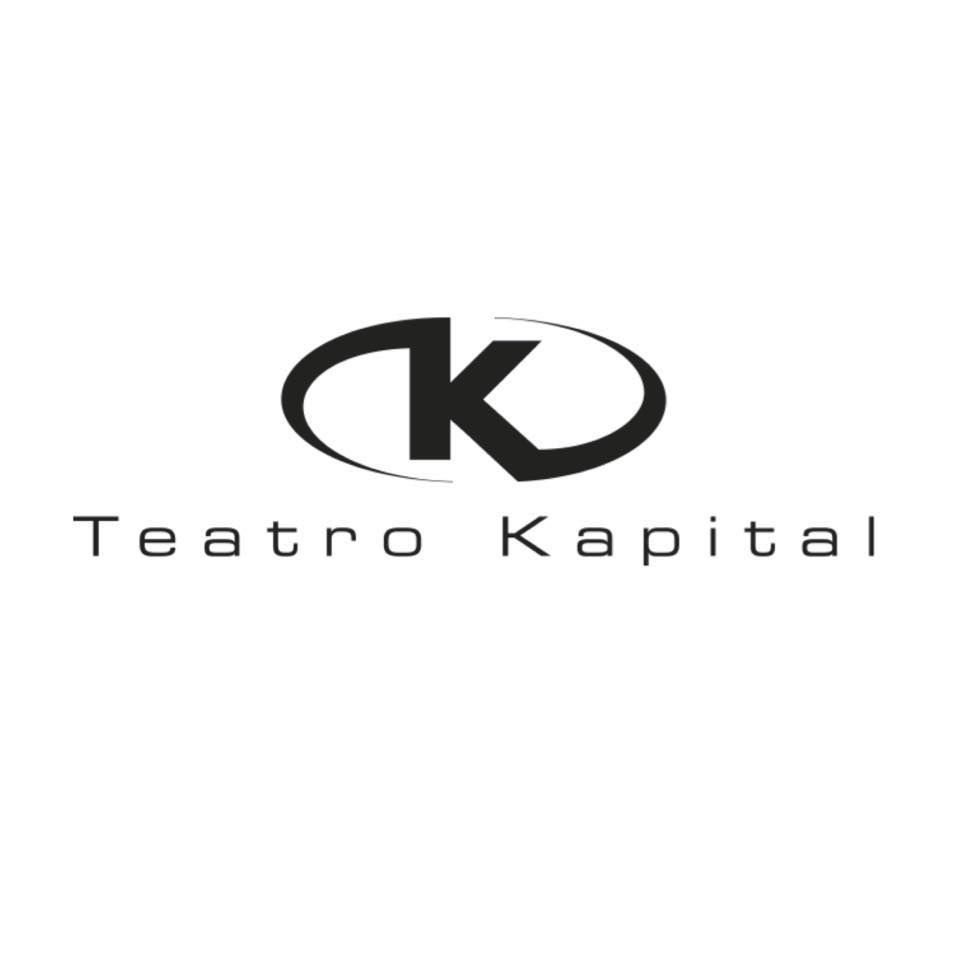 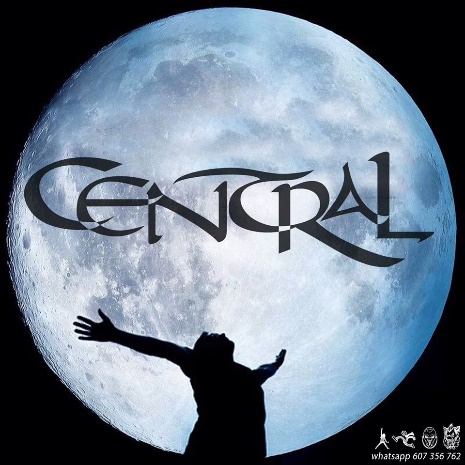 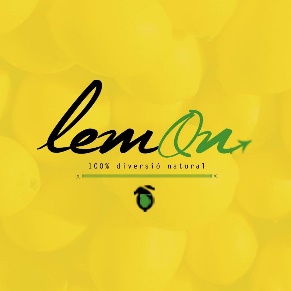 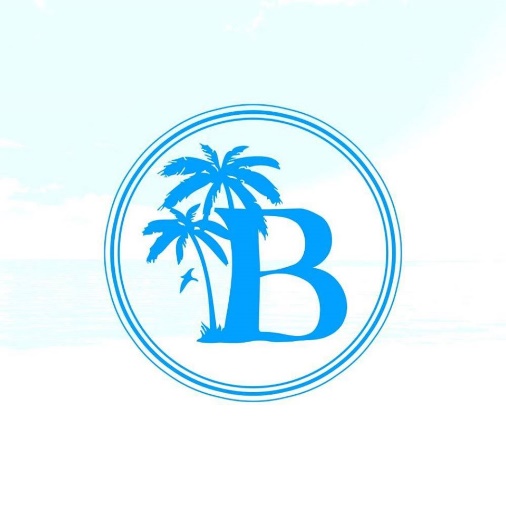 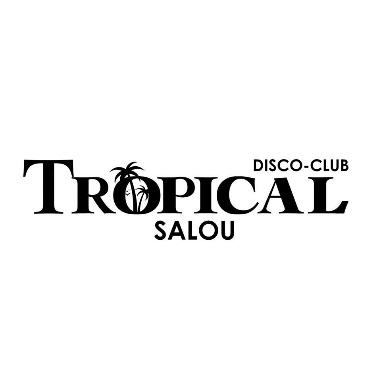 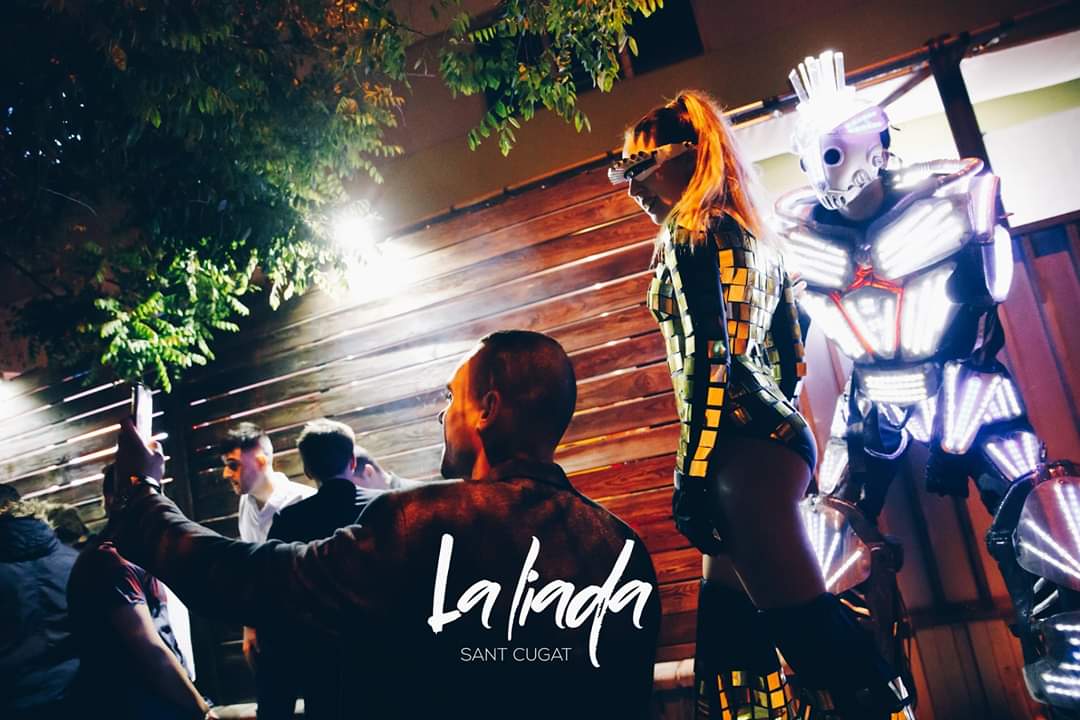 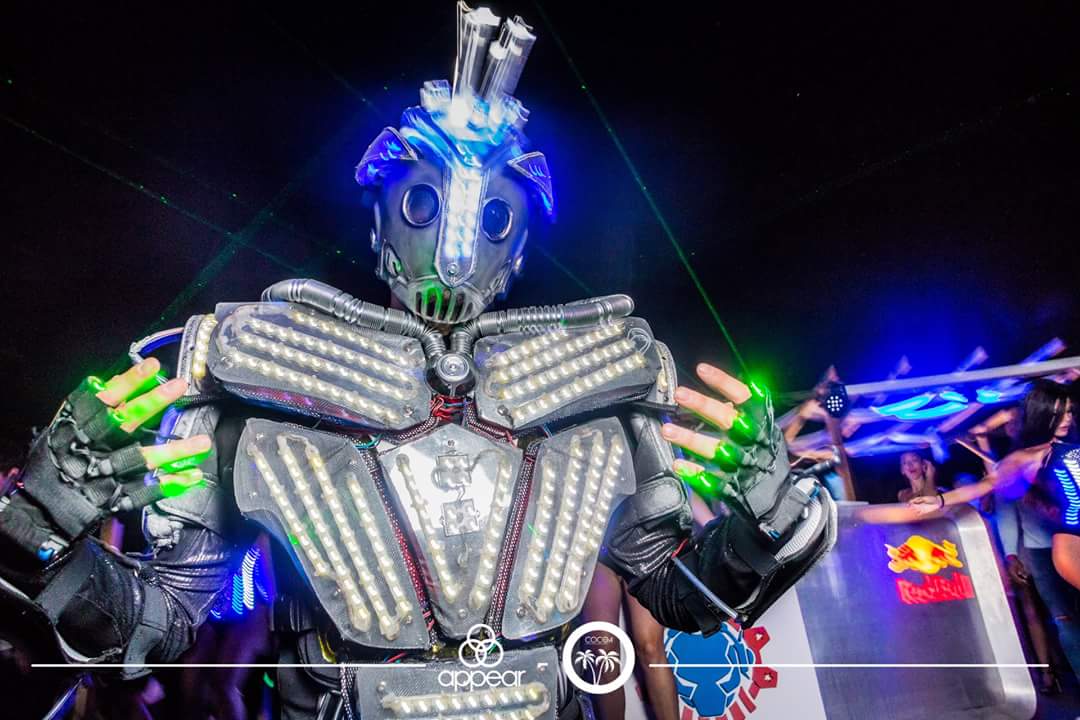 ROBOTS & BIONIK GIRL
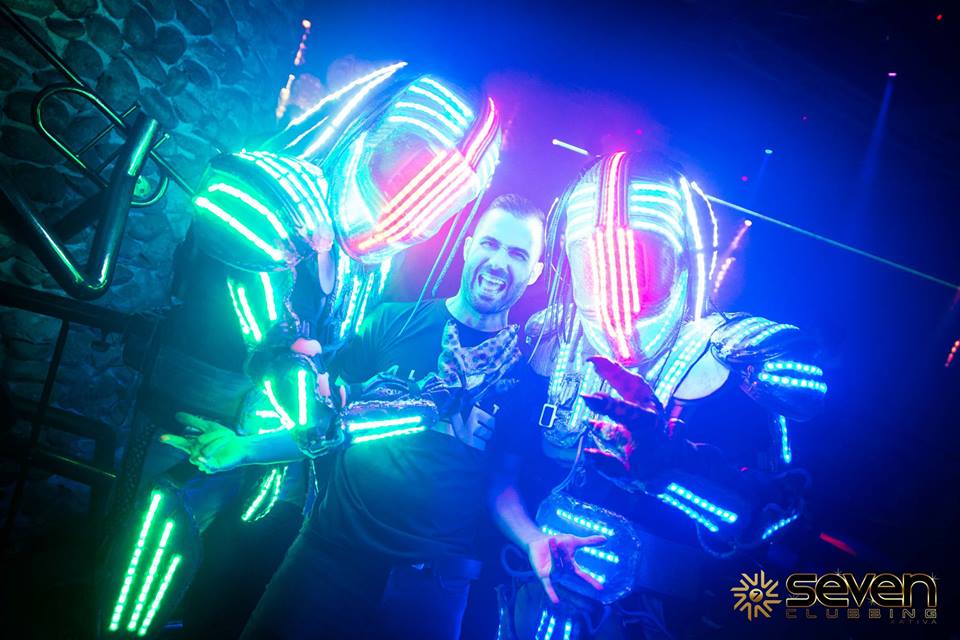 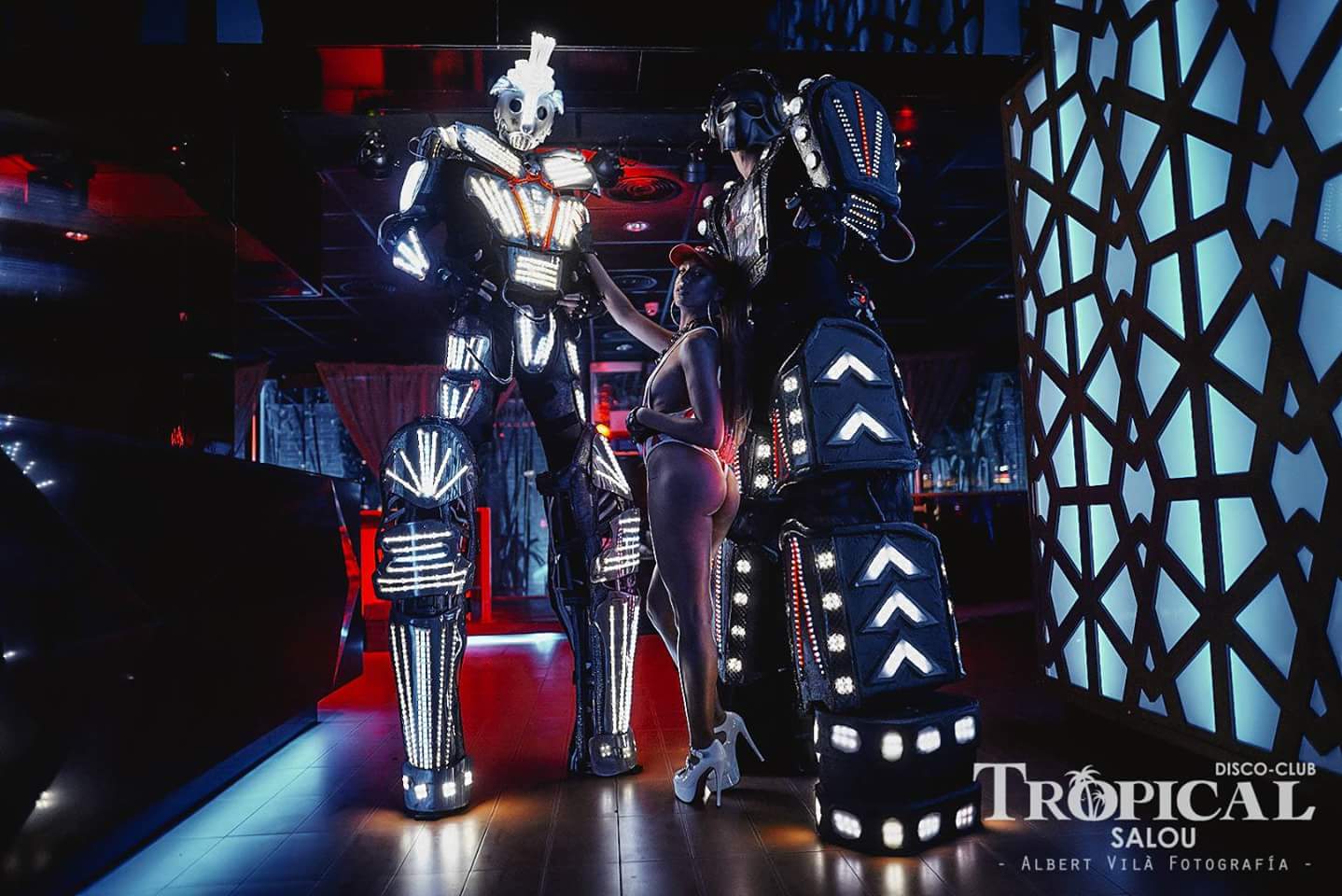 TRANSFORMERS
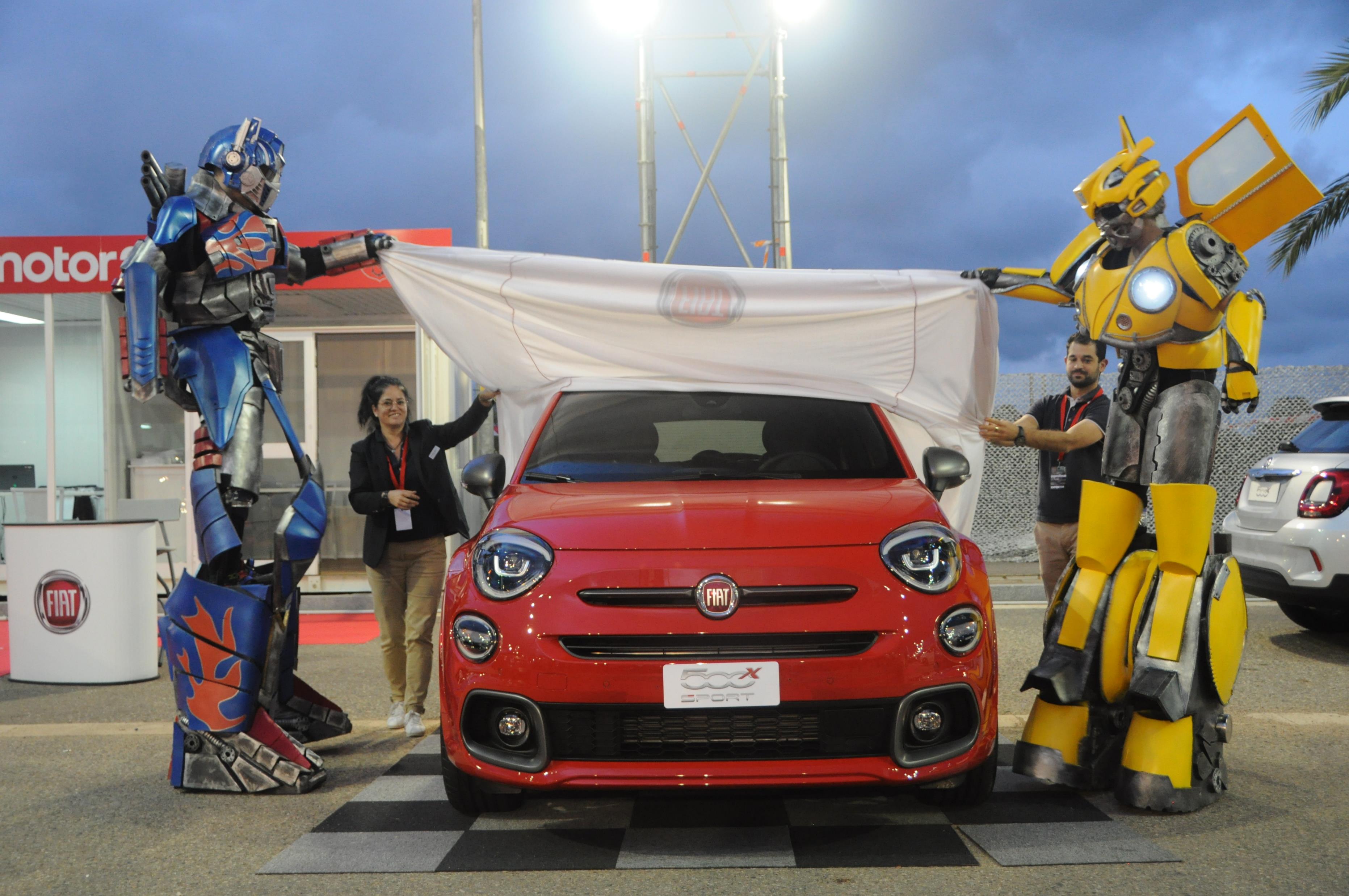 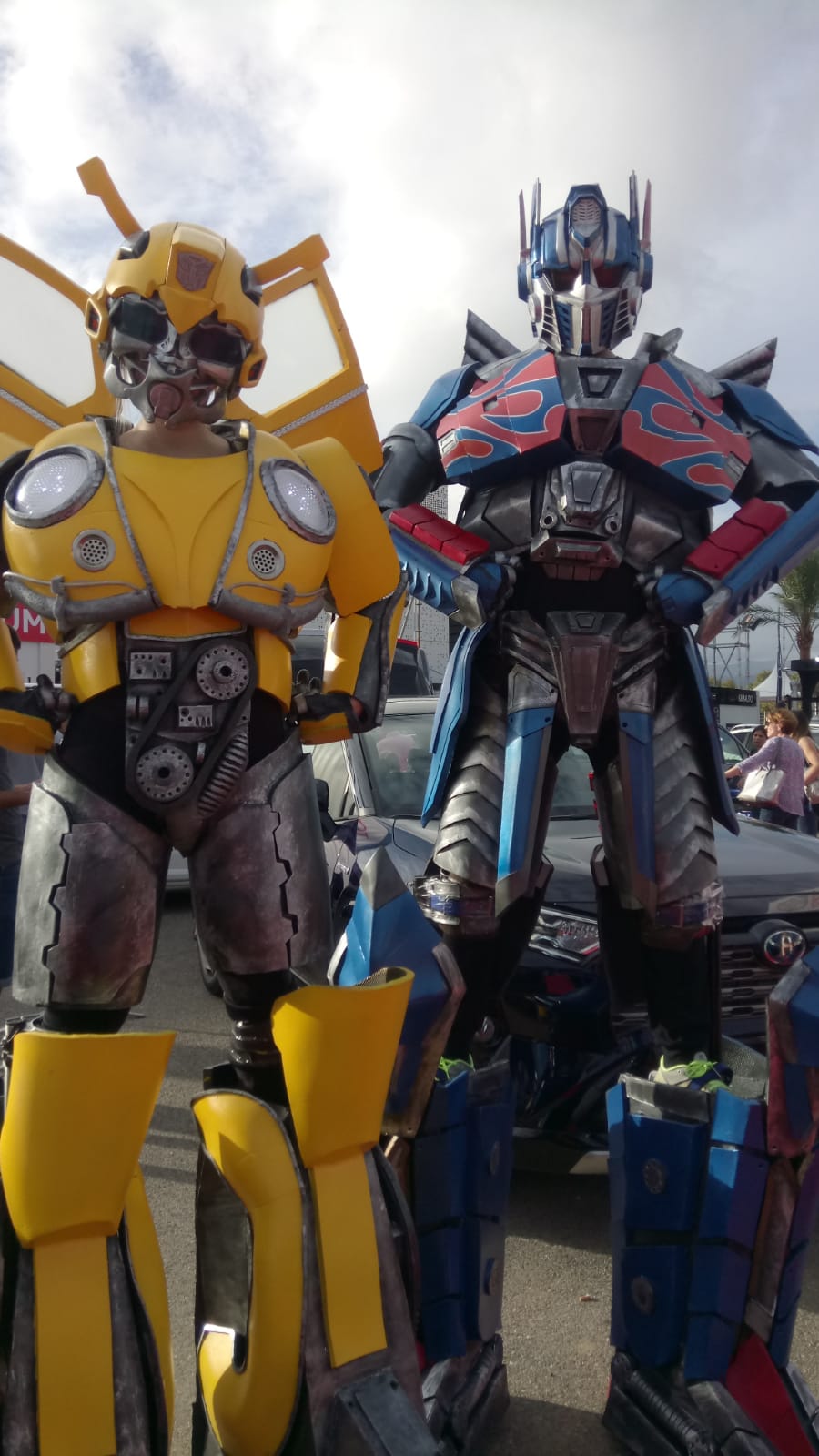 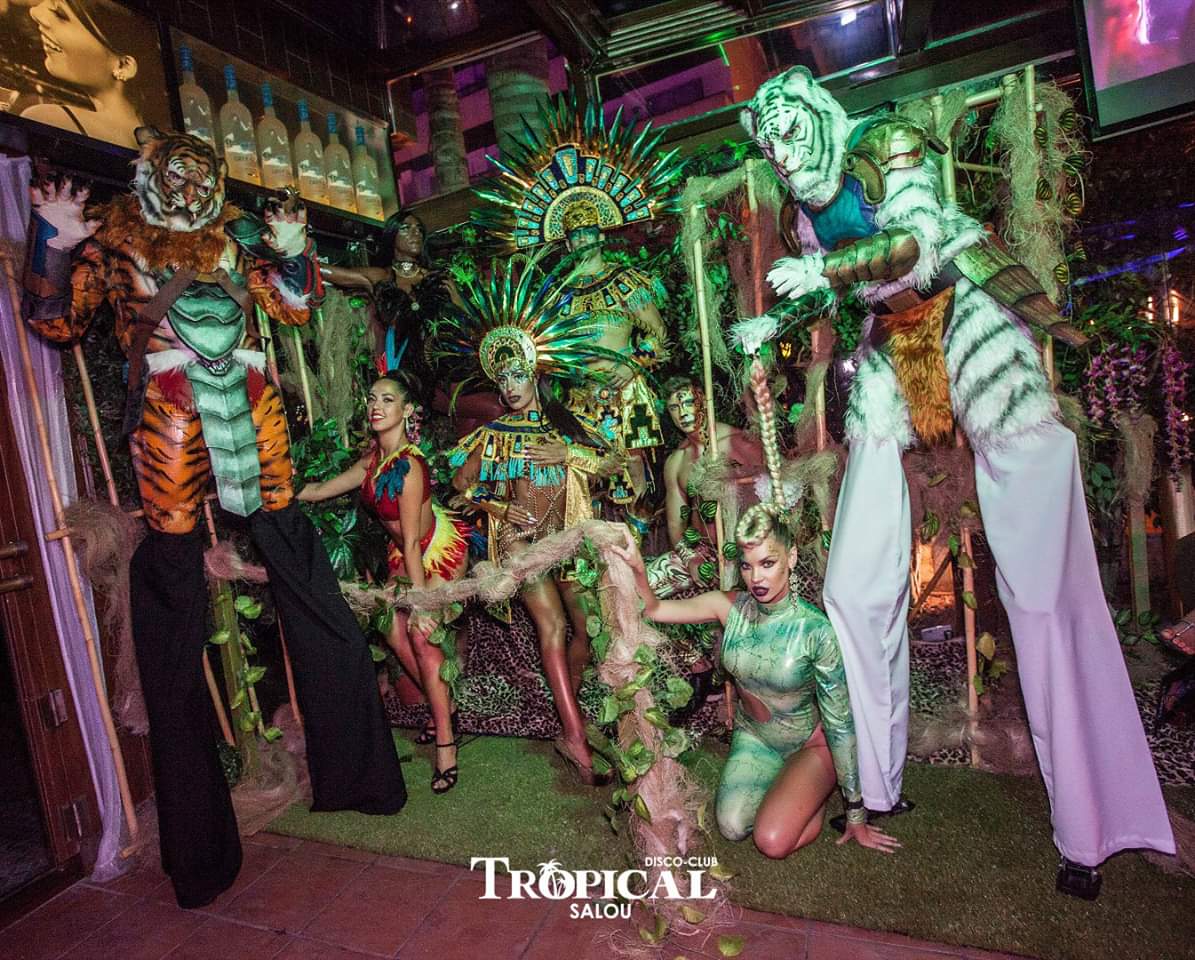 SAVAGE
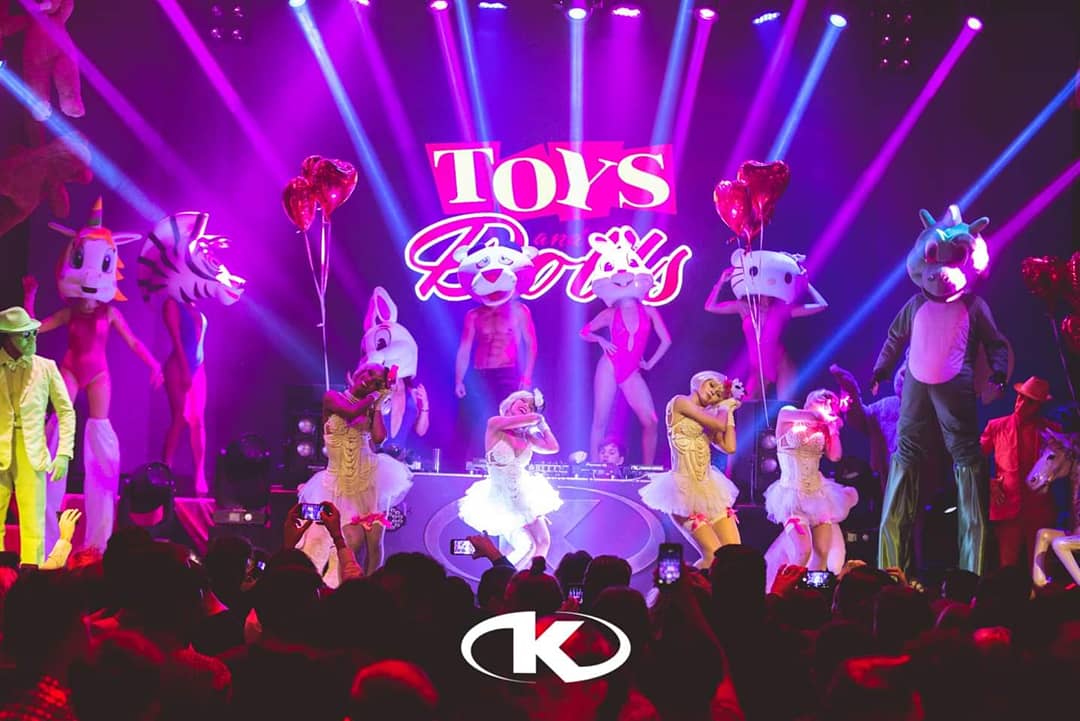 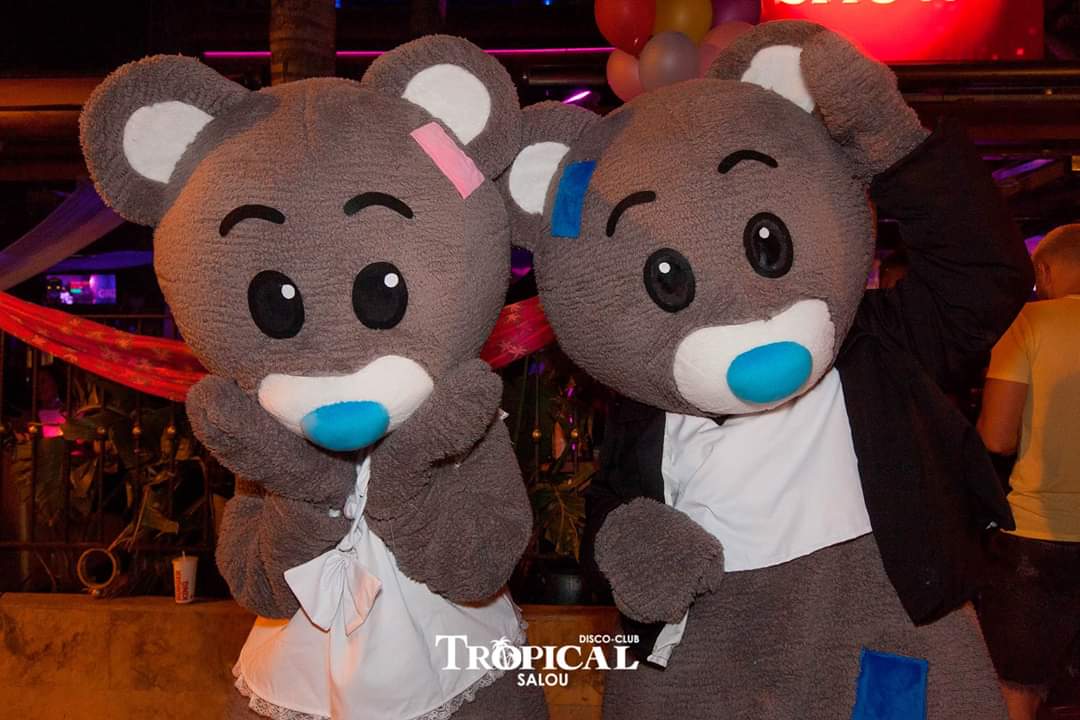 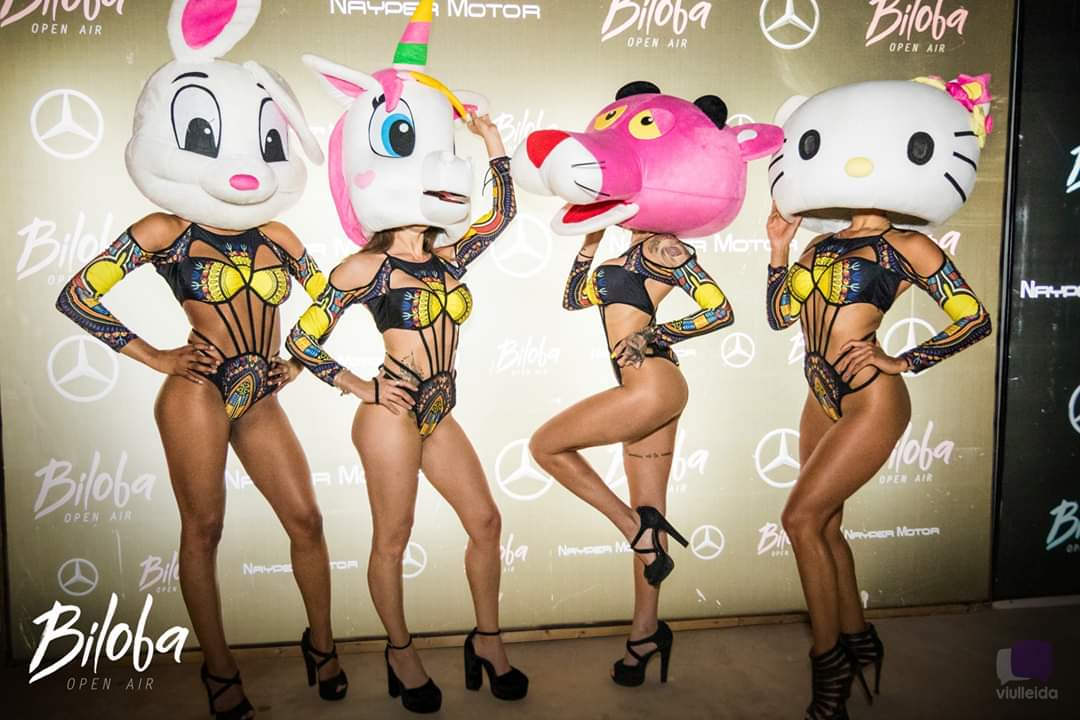 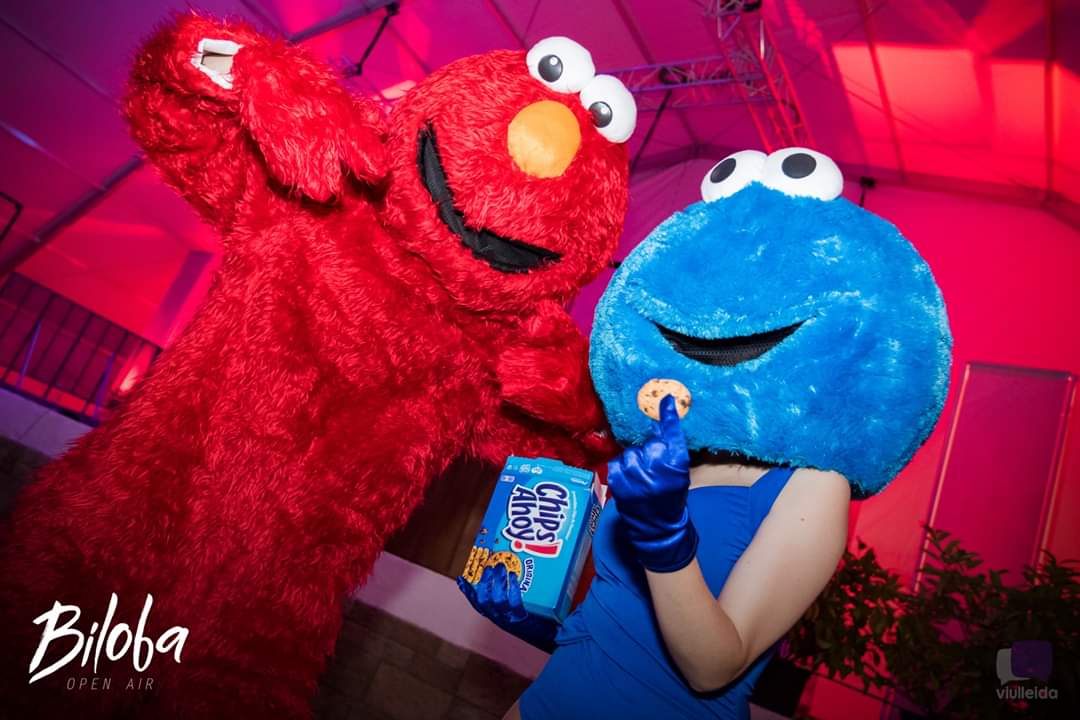 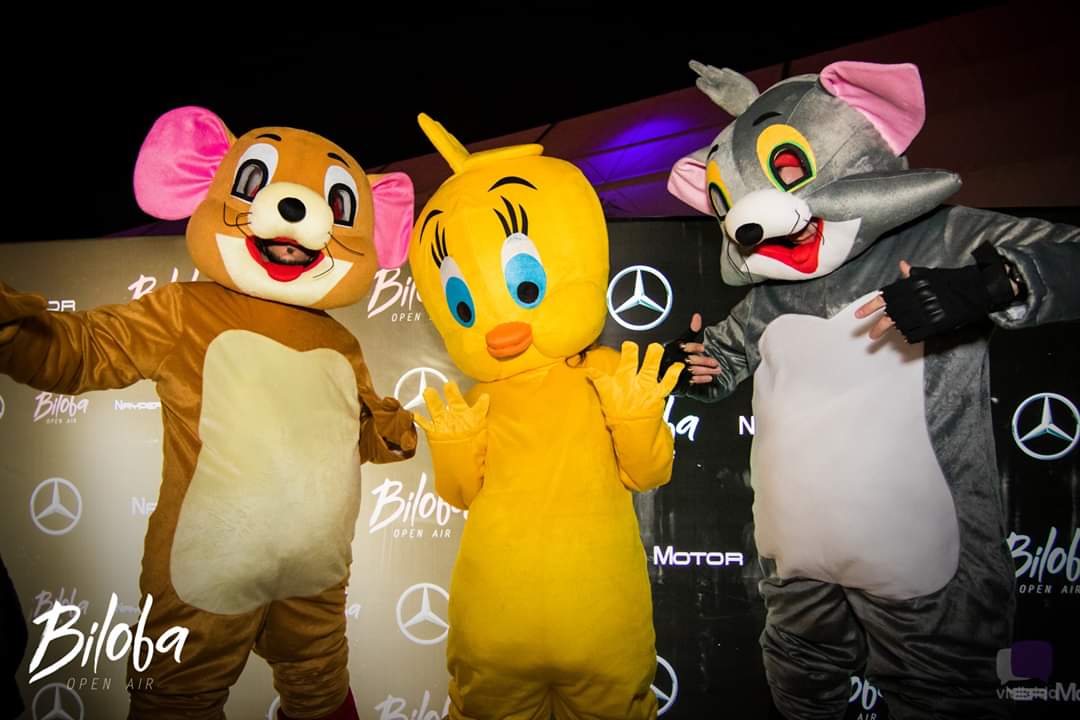 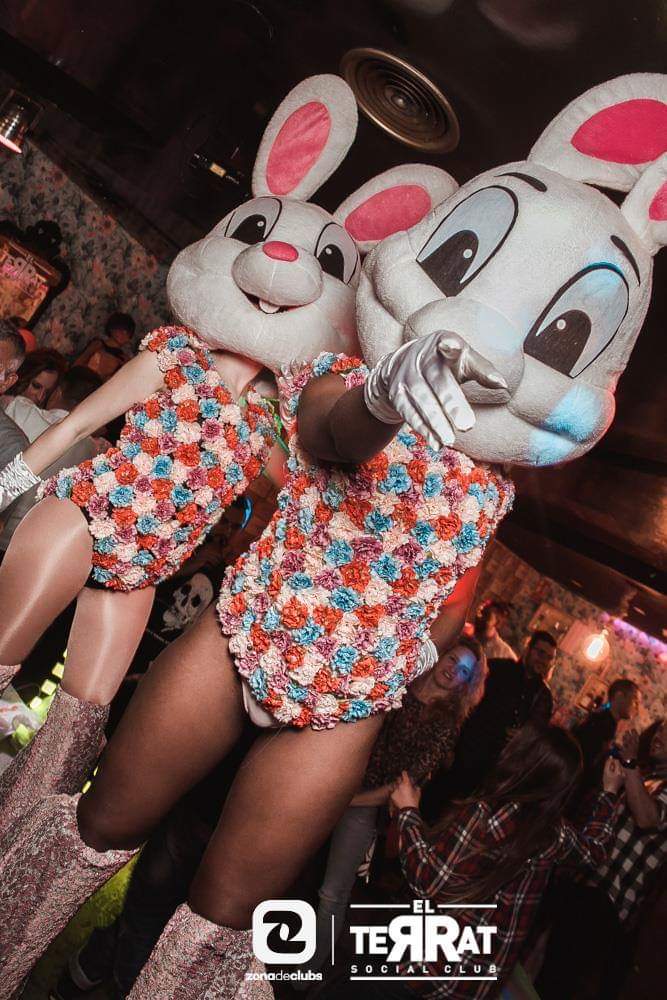 TOYS
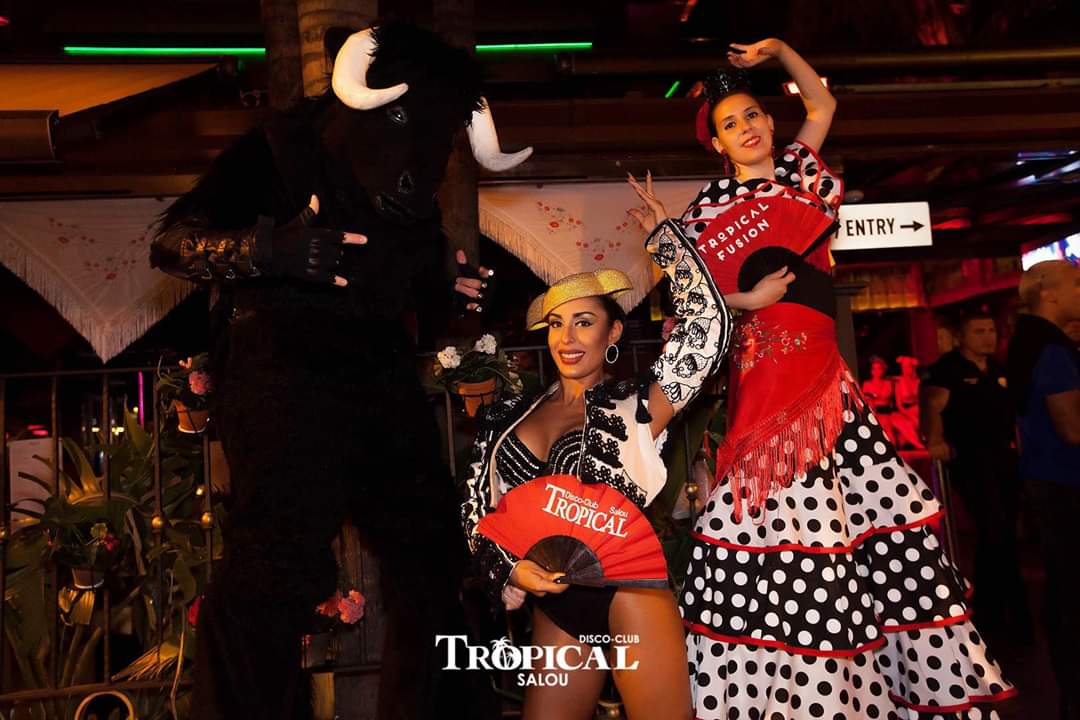 SPANISH PARTY
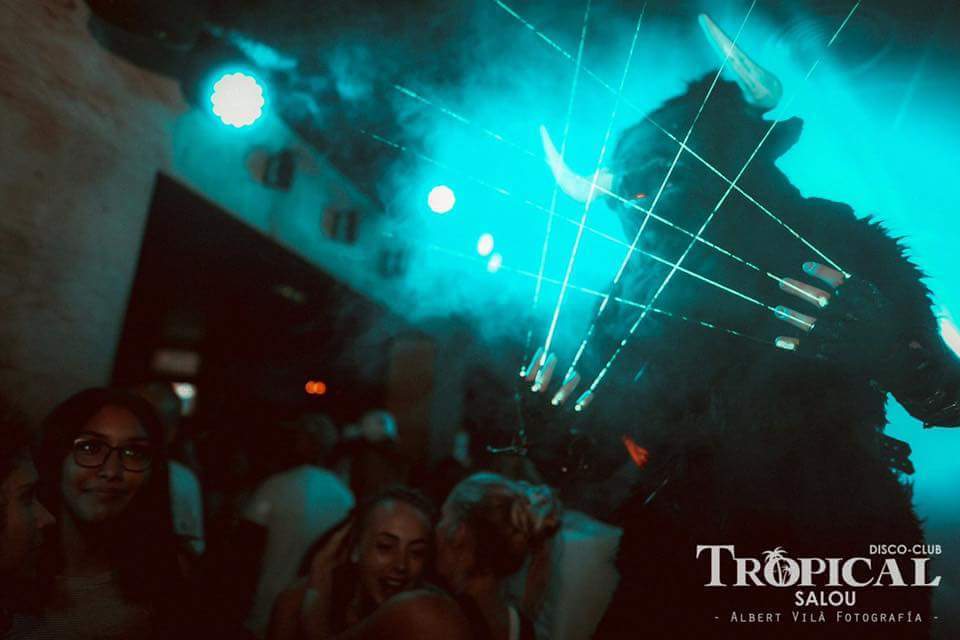 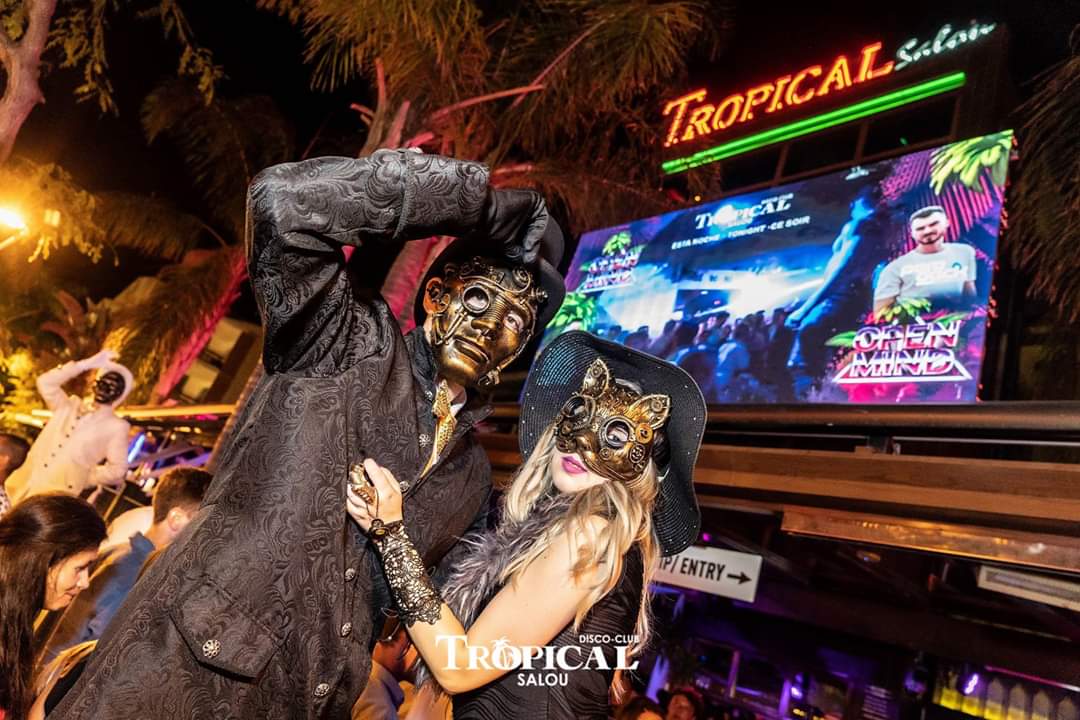 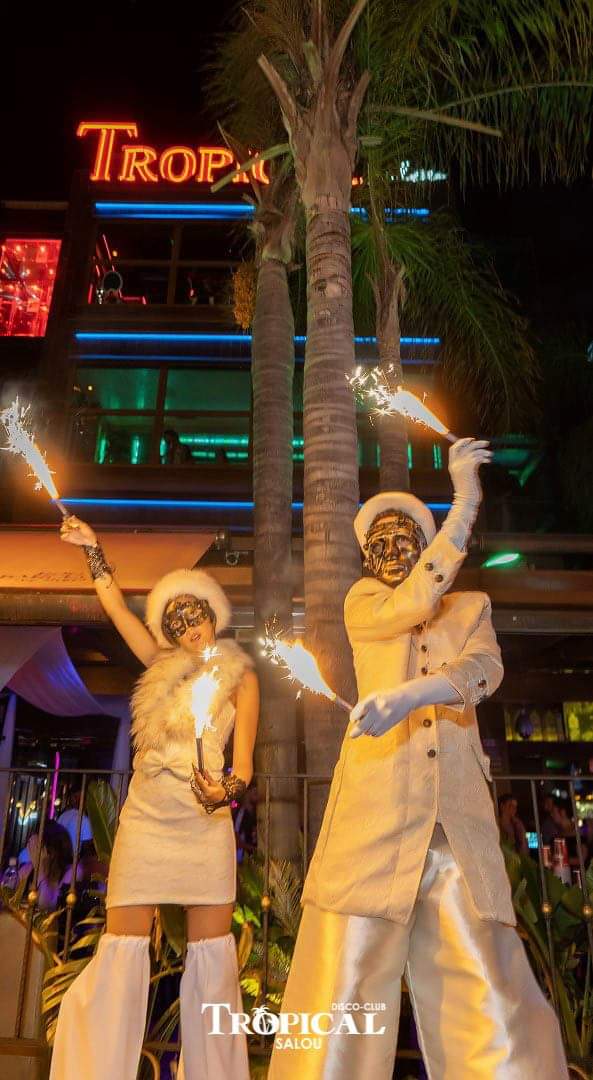 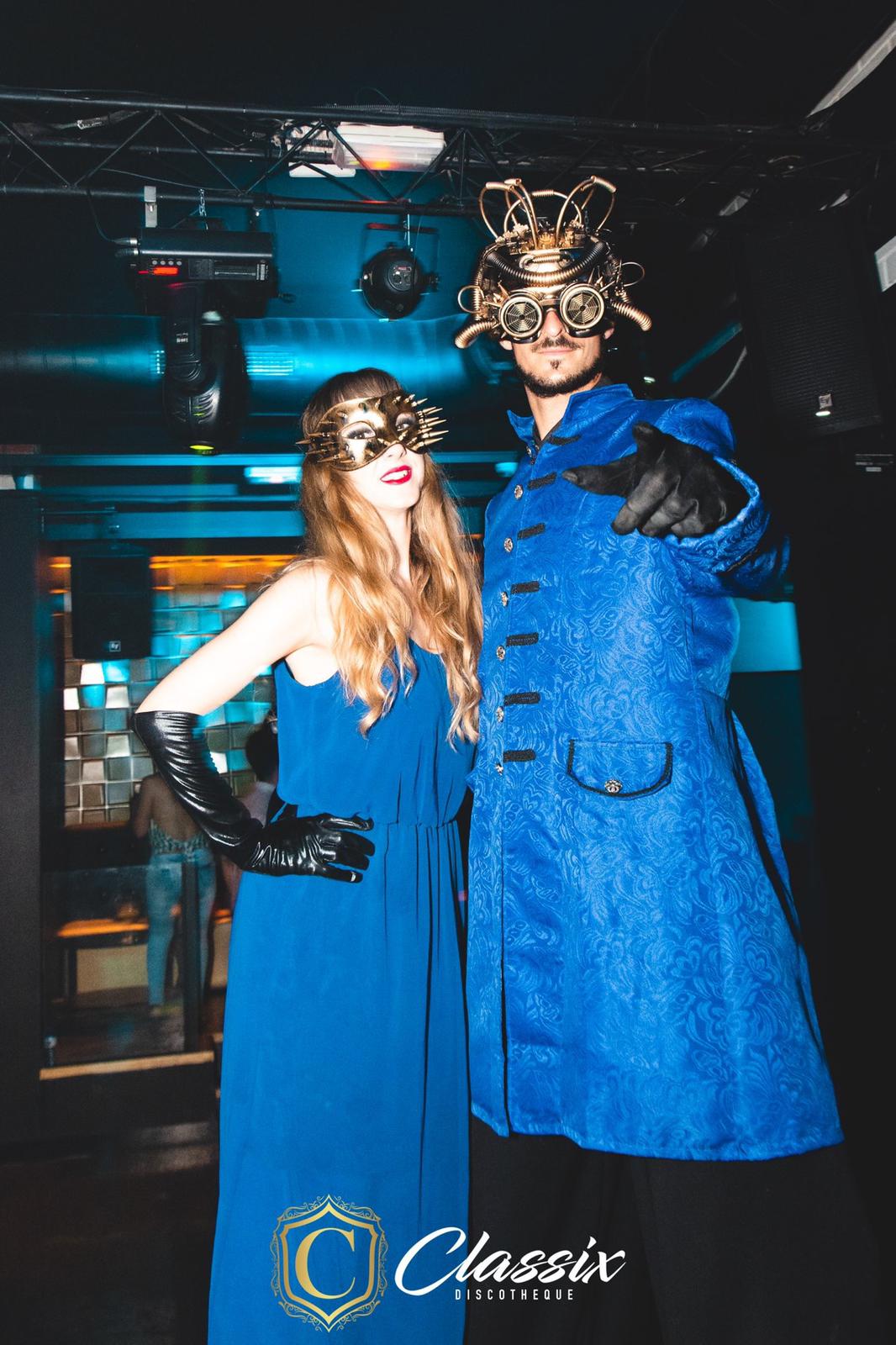 LUXURY
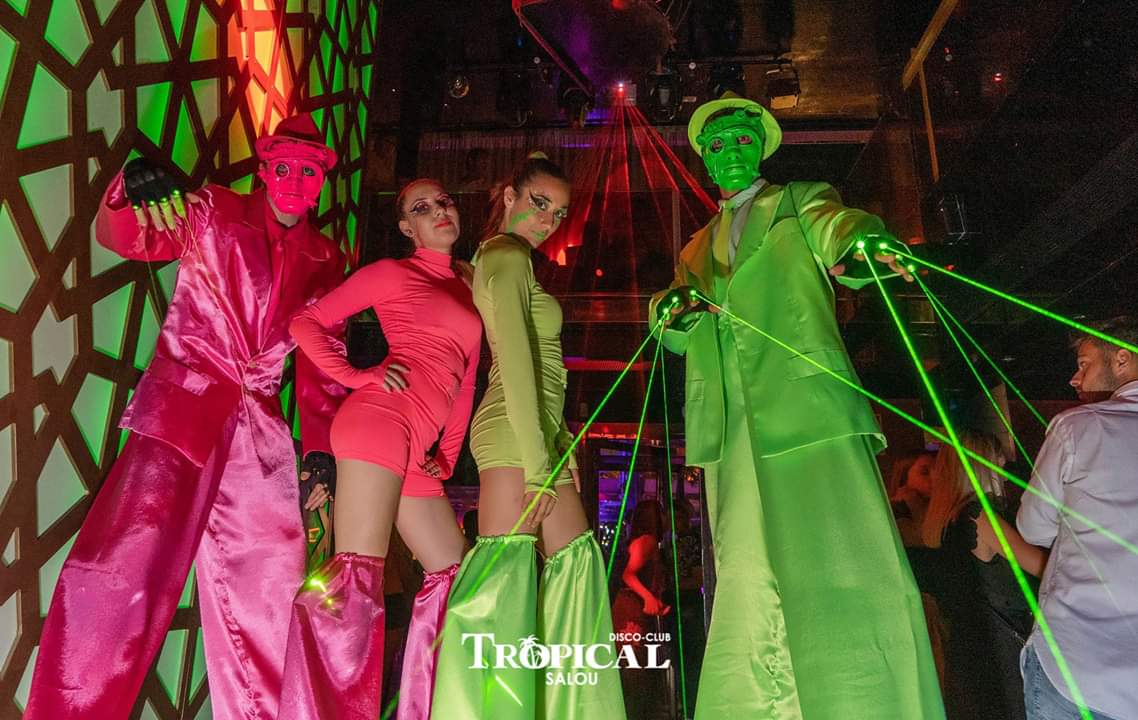 FLUOR
MAFIA
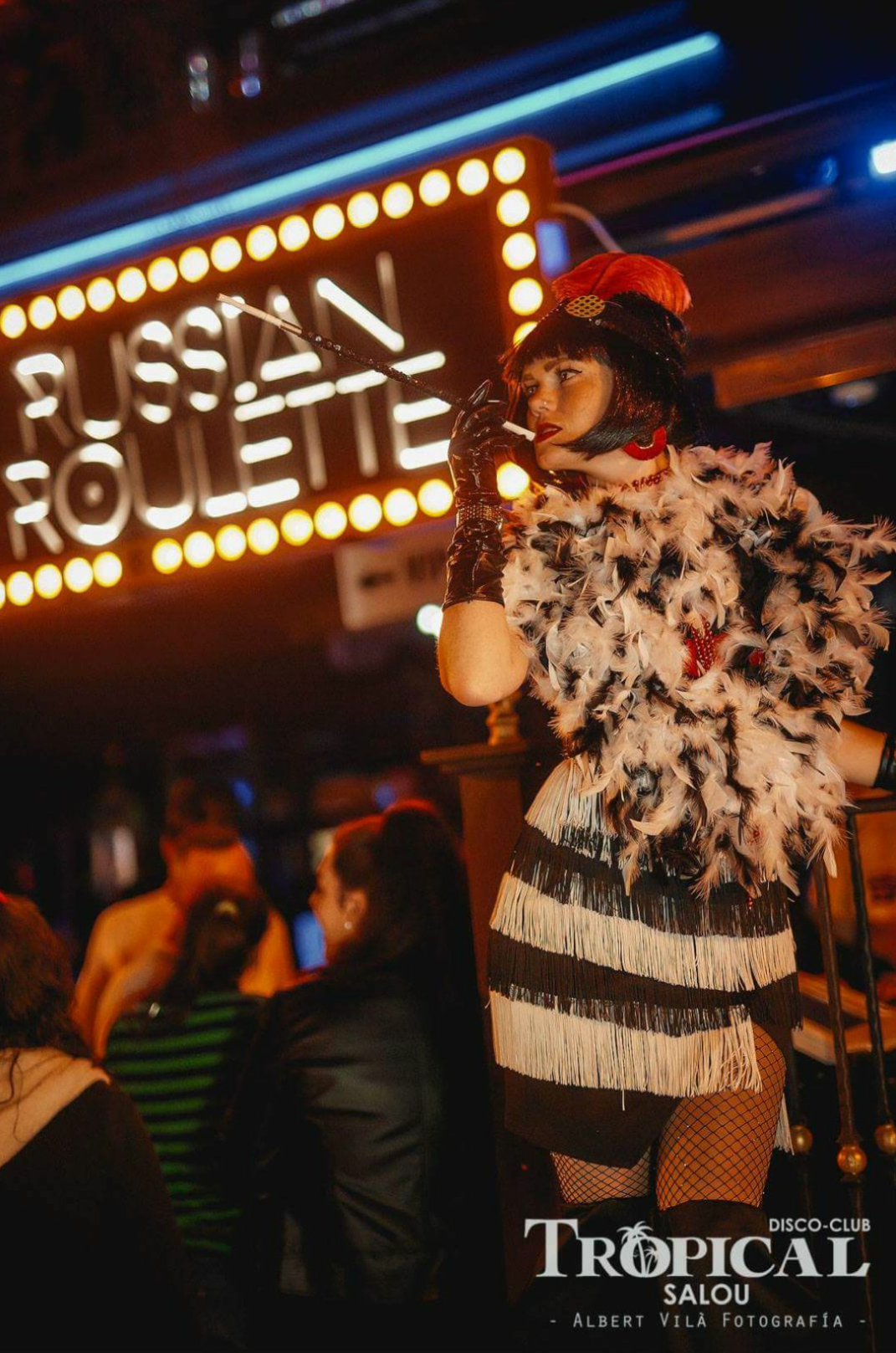 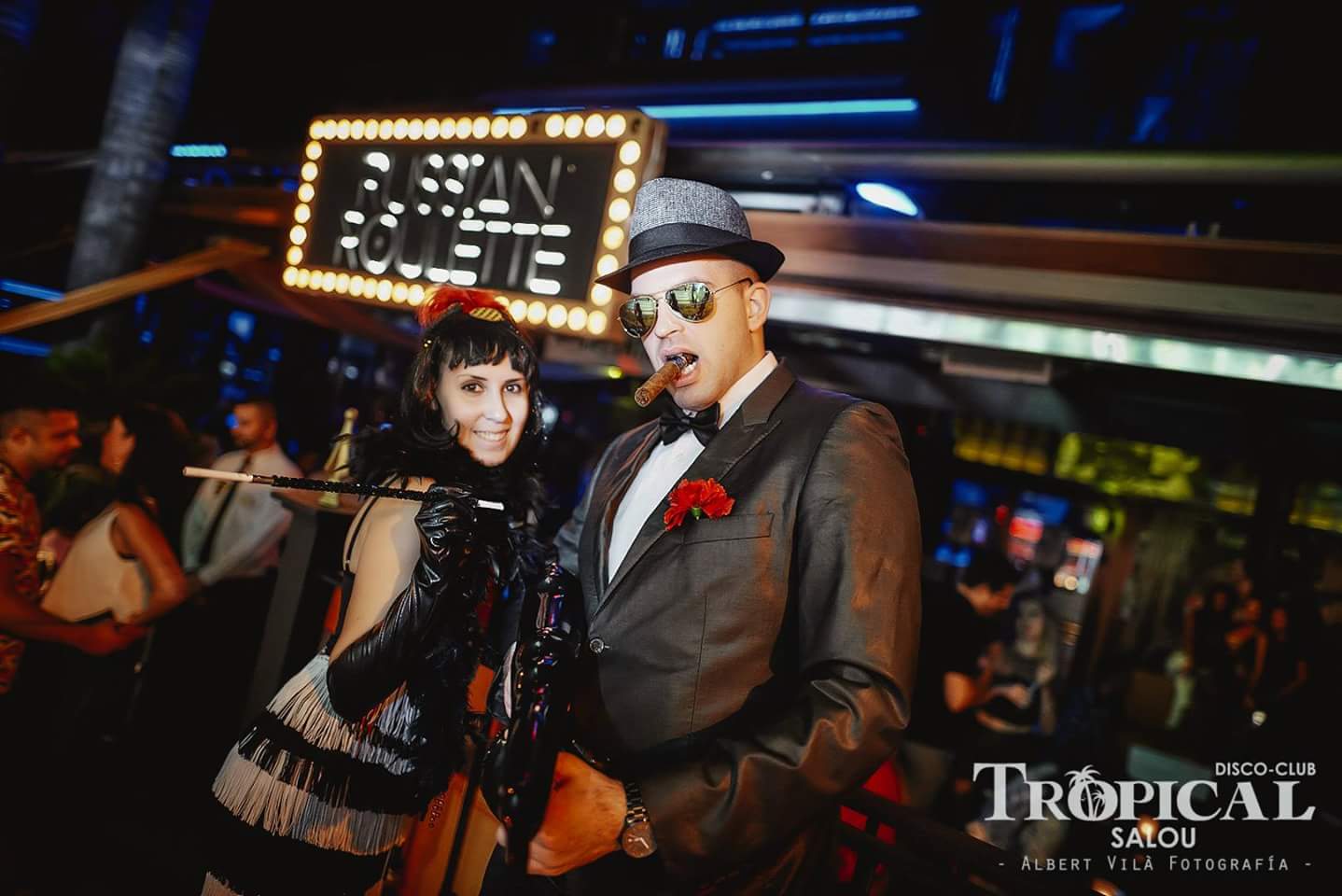 PREDATOR
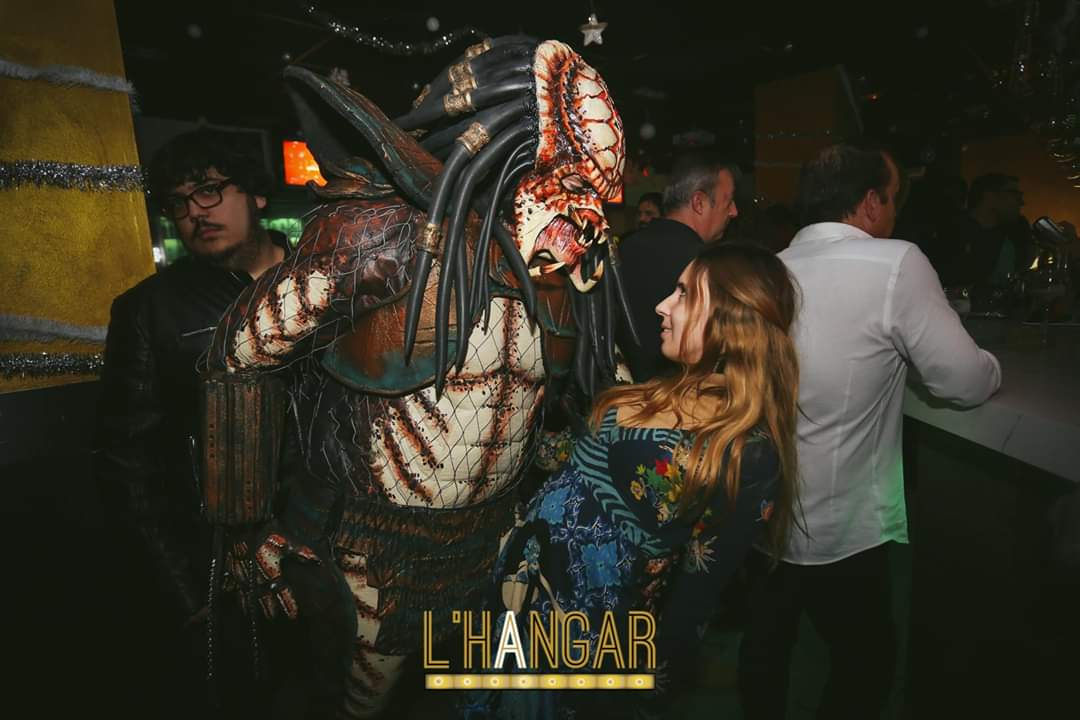 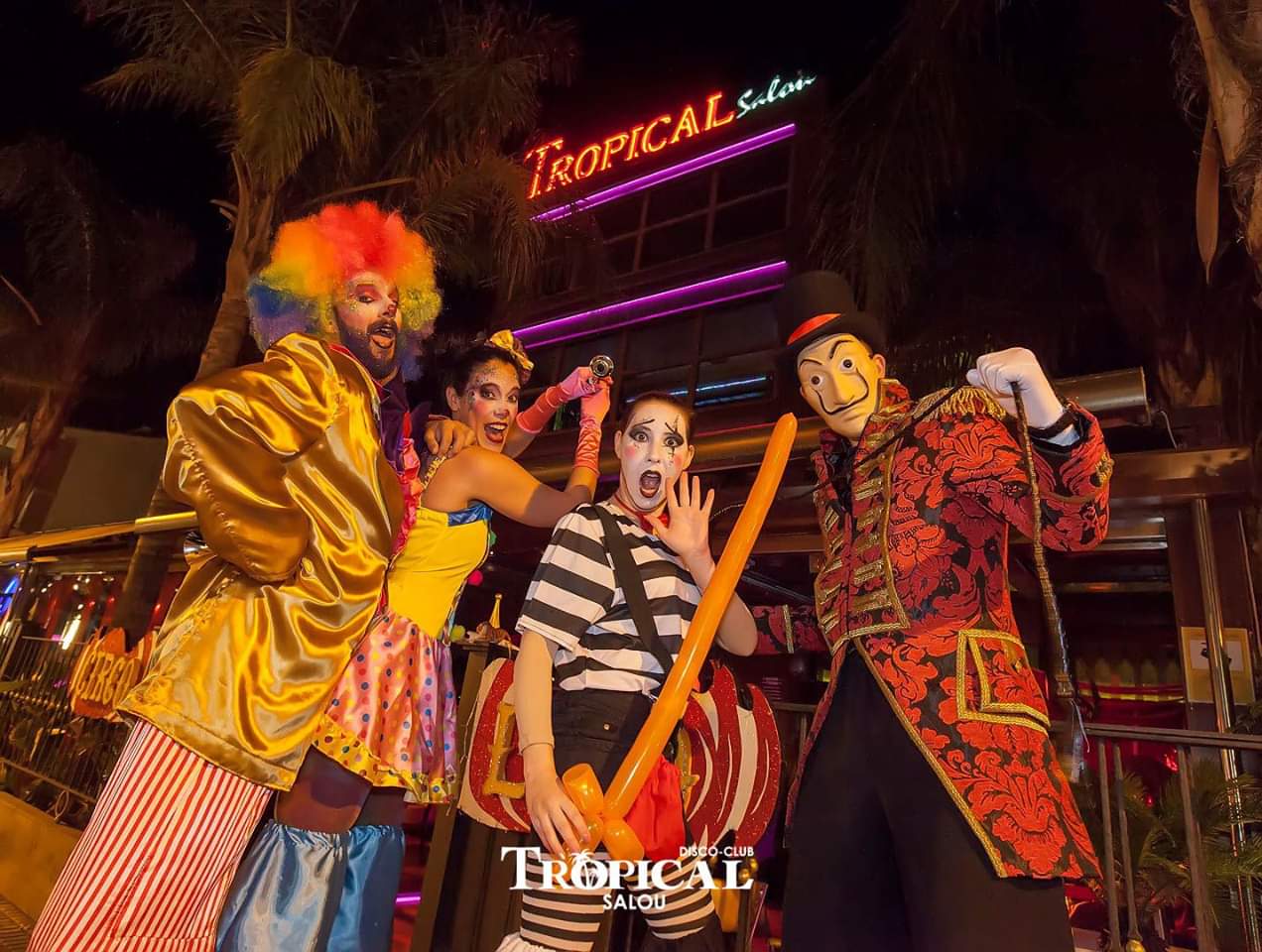 CIRCUS
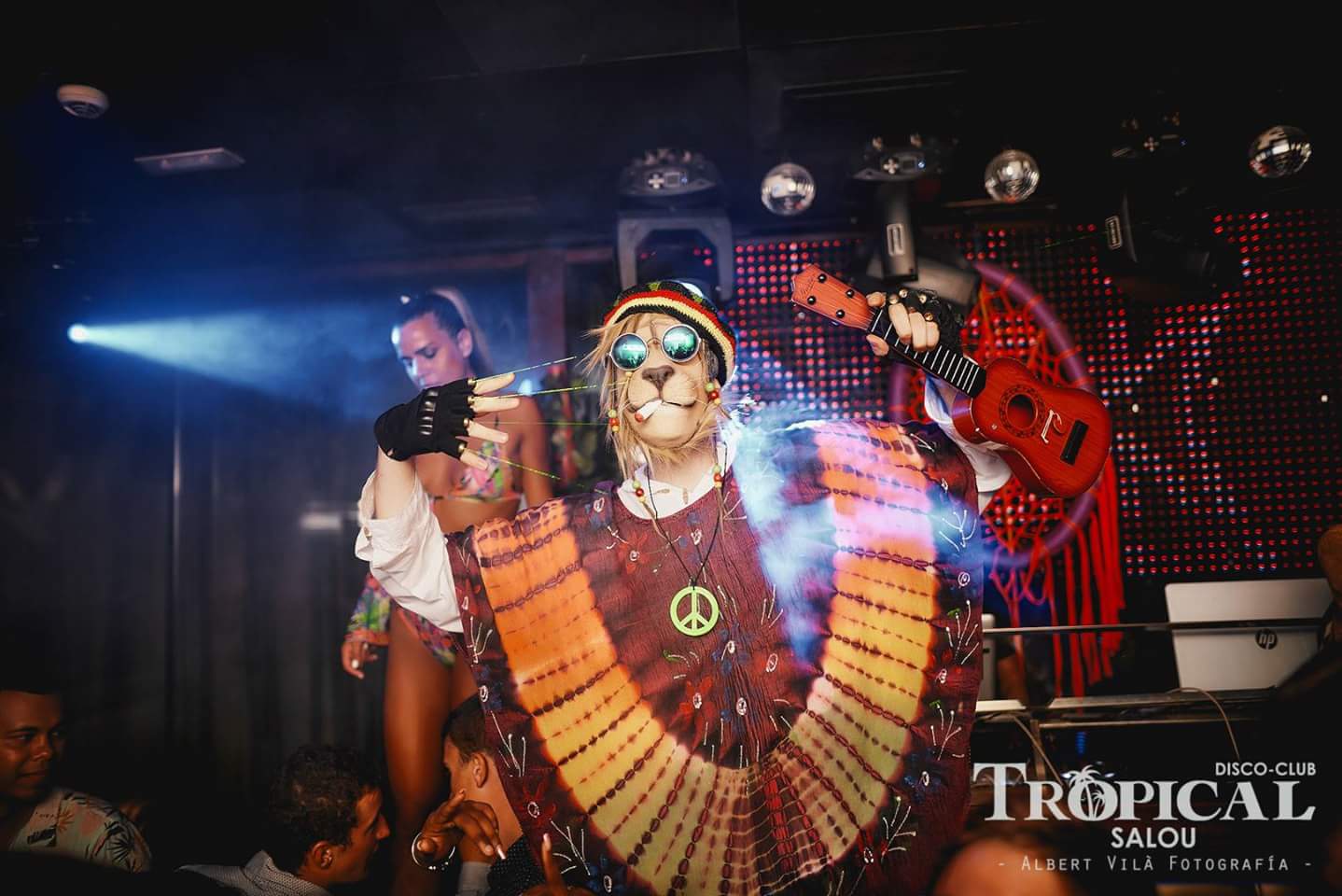 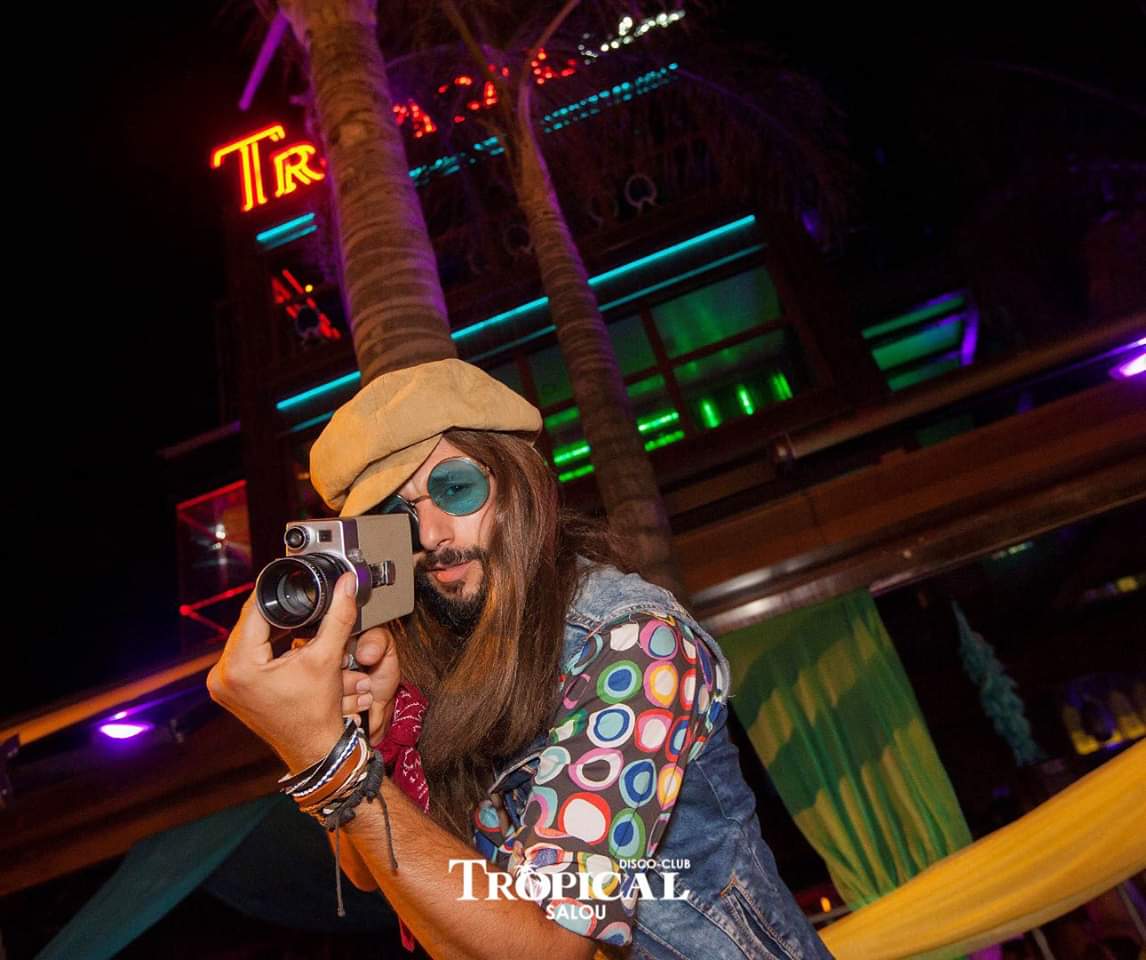 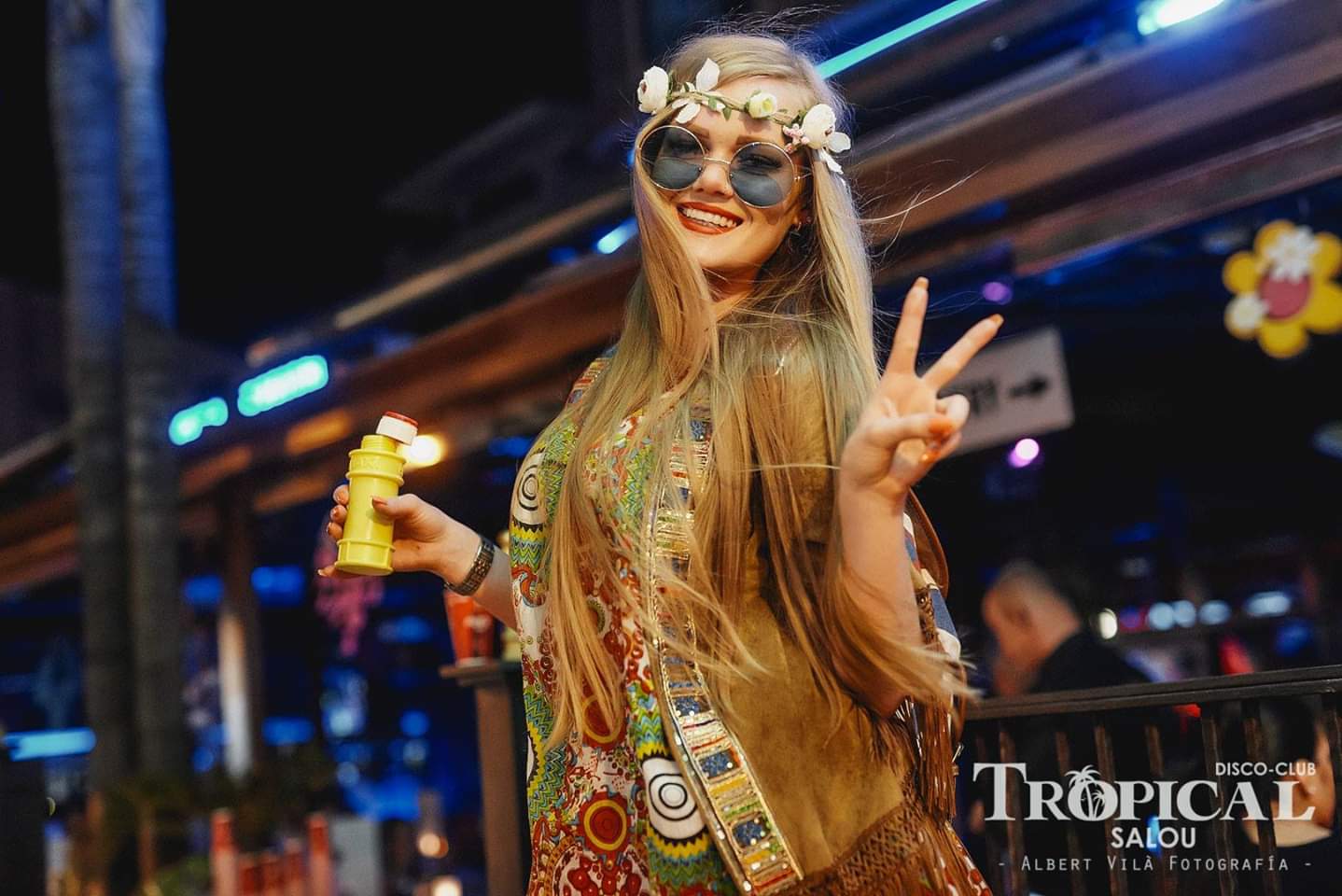 FREE LOVE
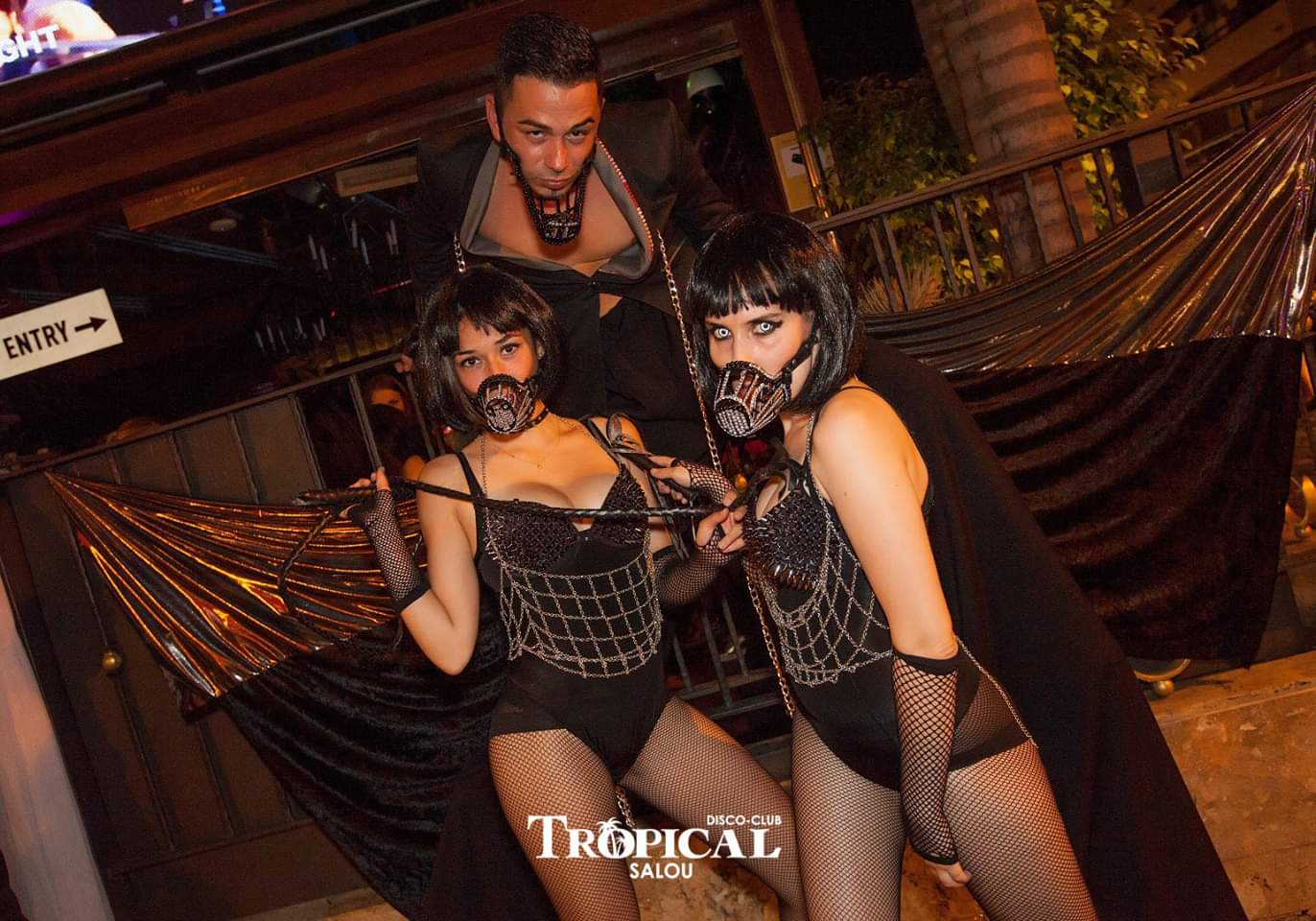 TABOO
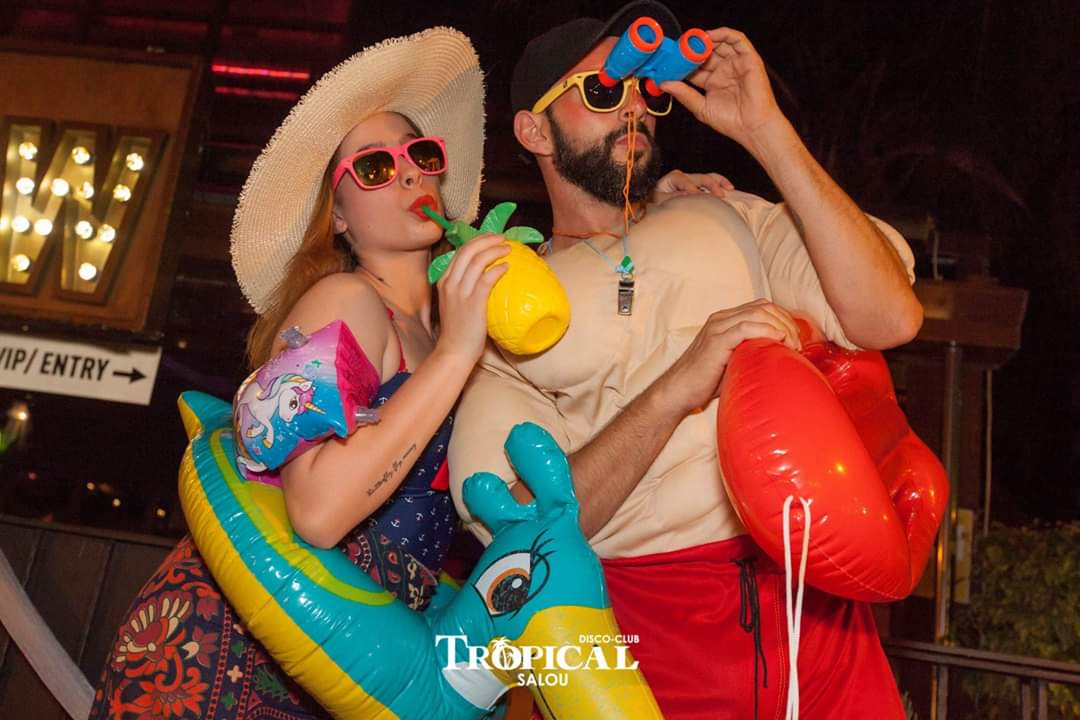 BEACH PARTY
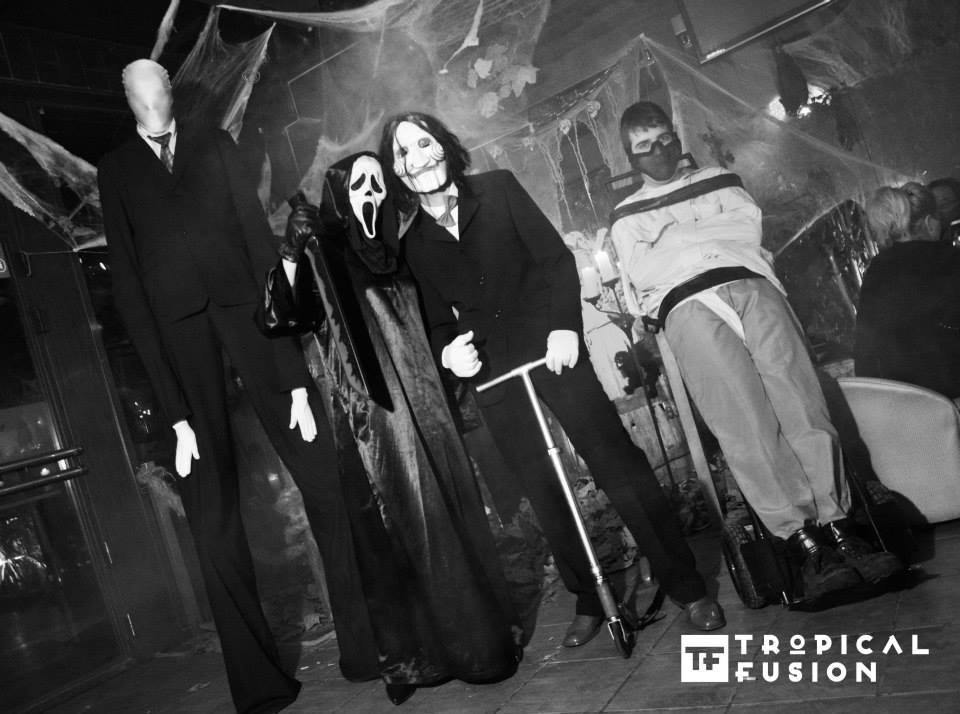 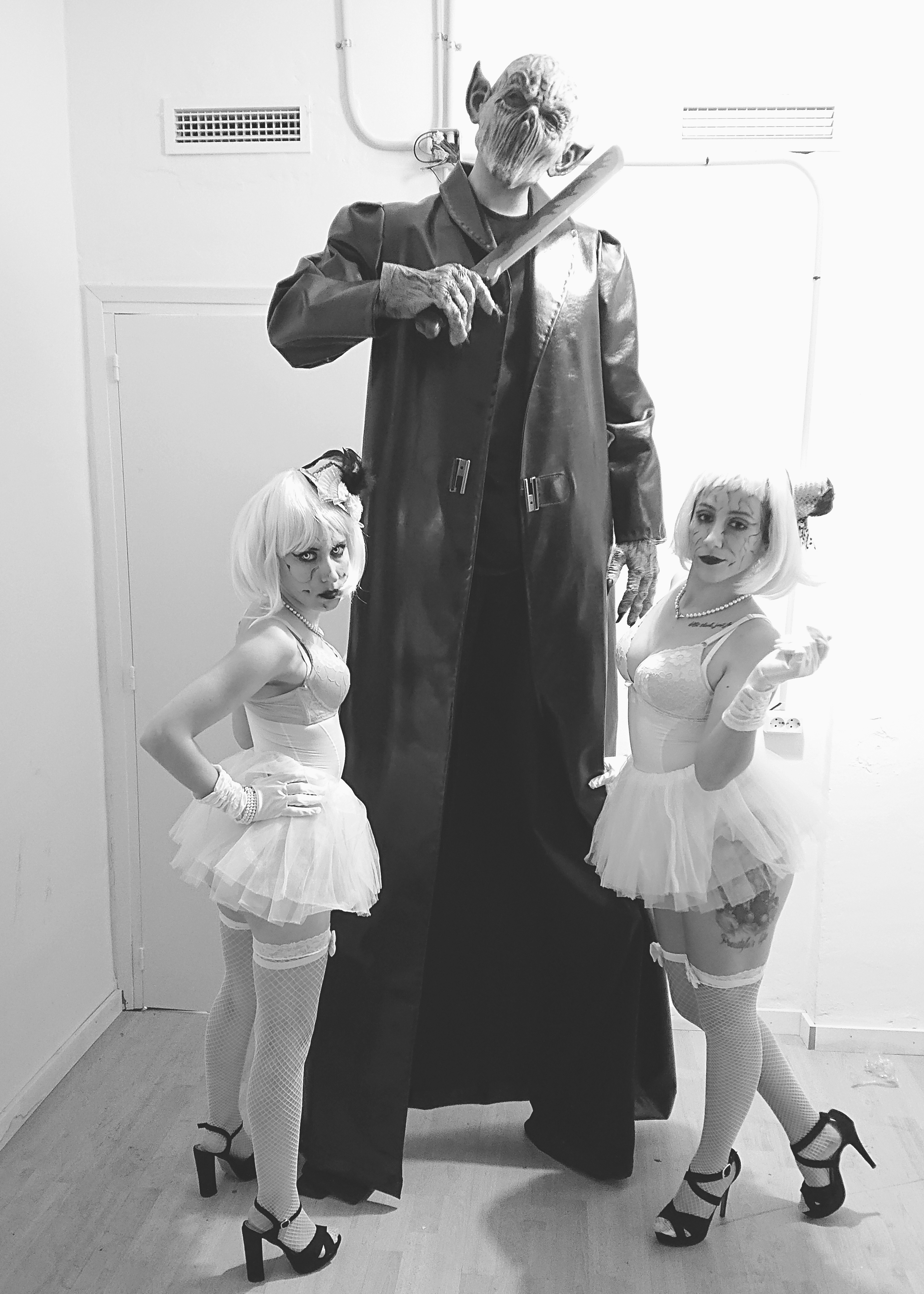 HALLOWEEN
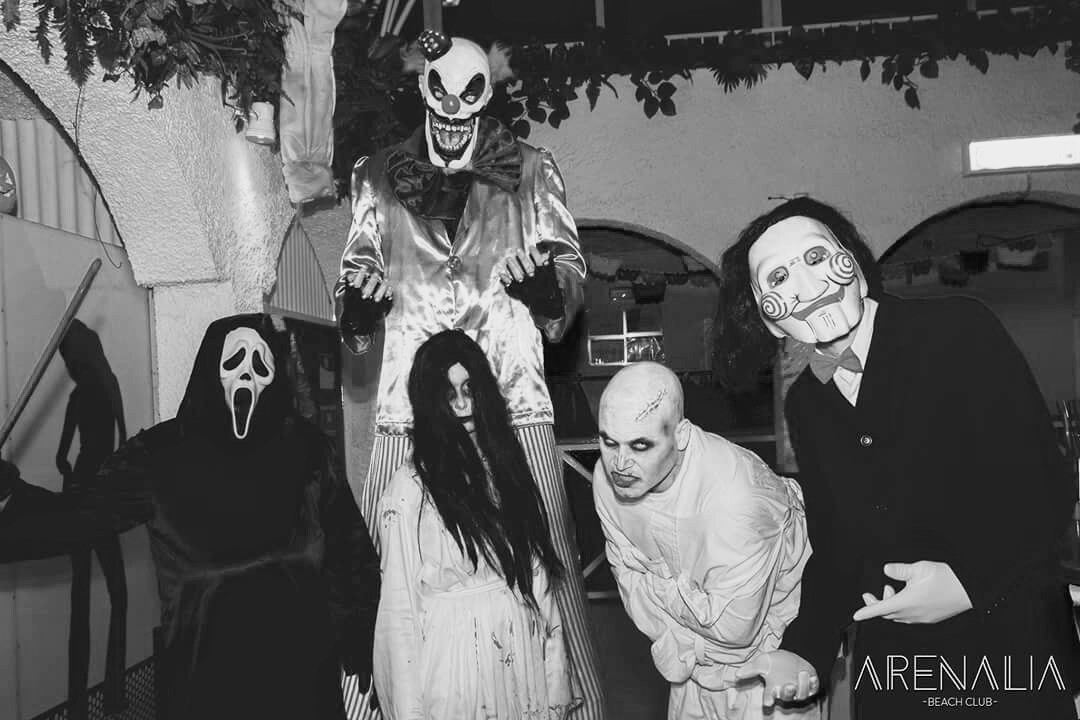 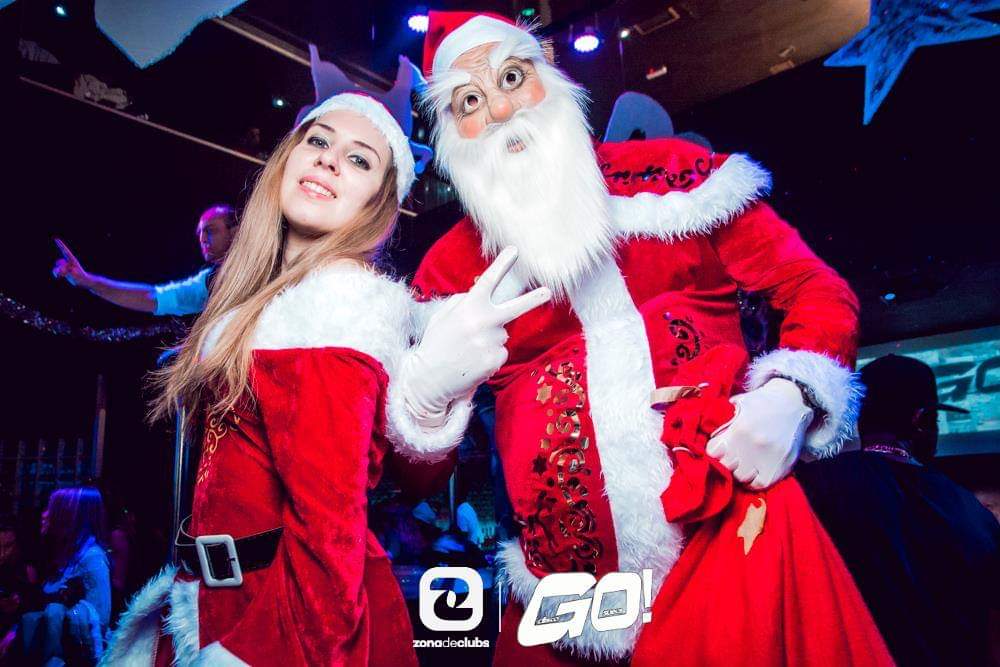 CHRISTMAS
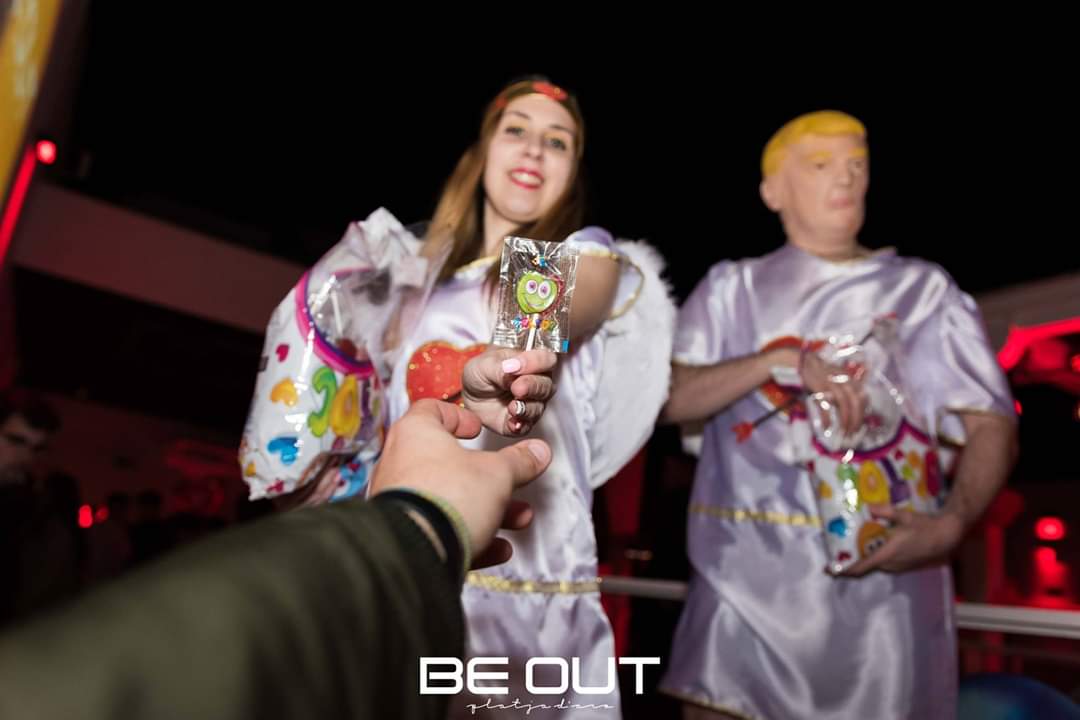 VALENTINE’S DAY
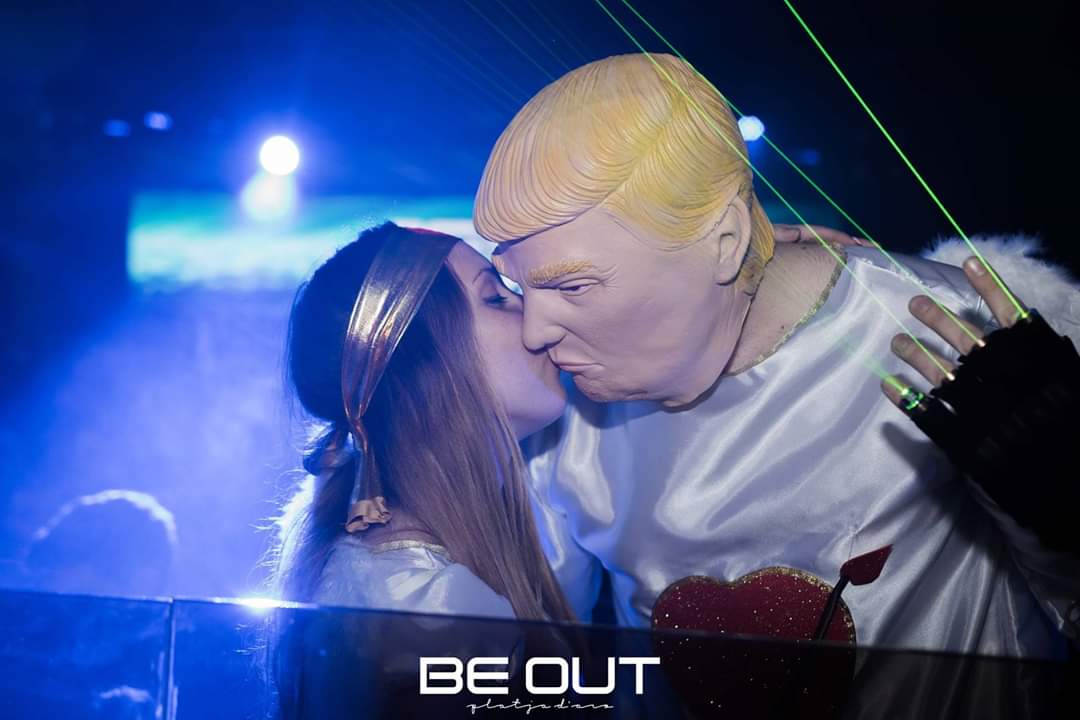 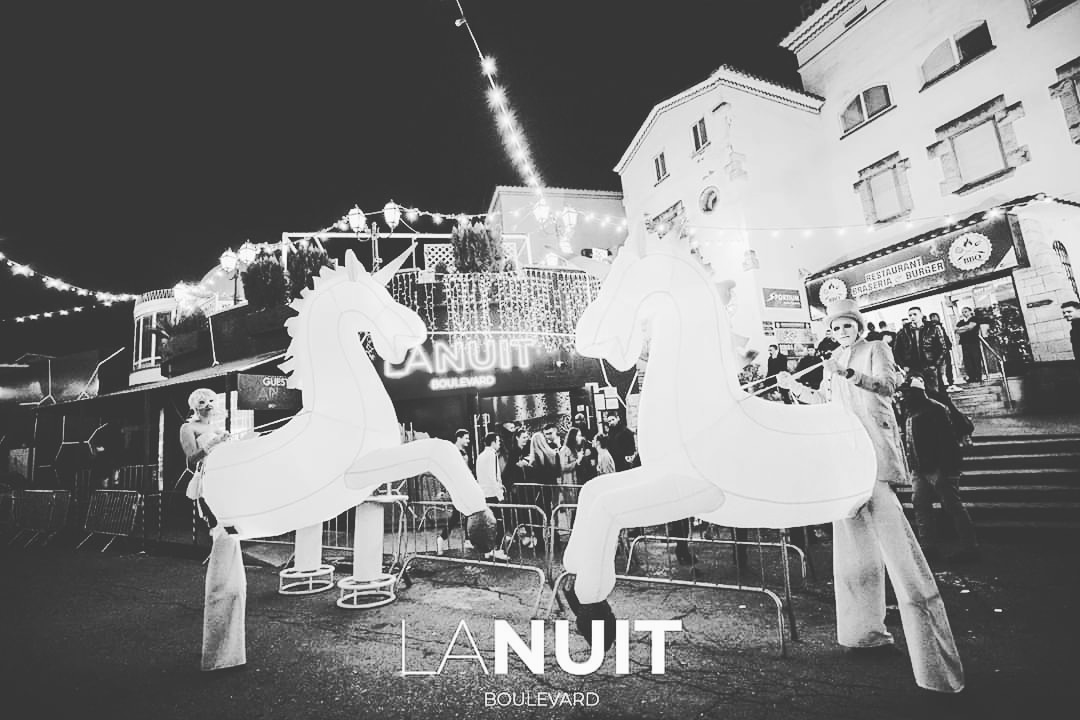 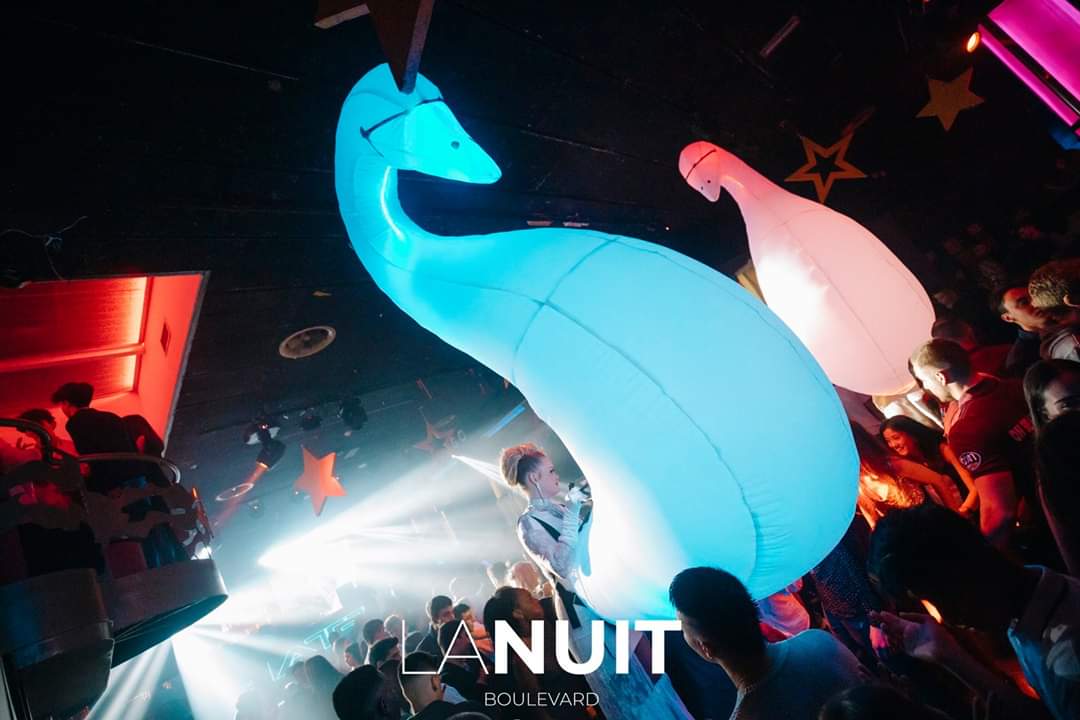 UNICORNS & SWANS
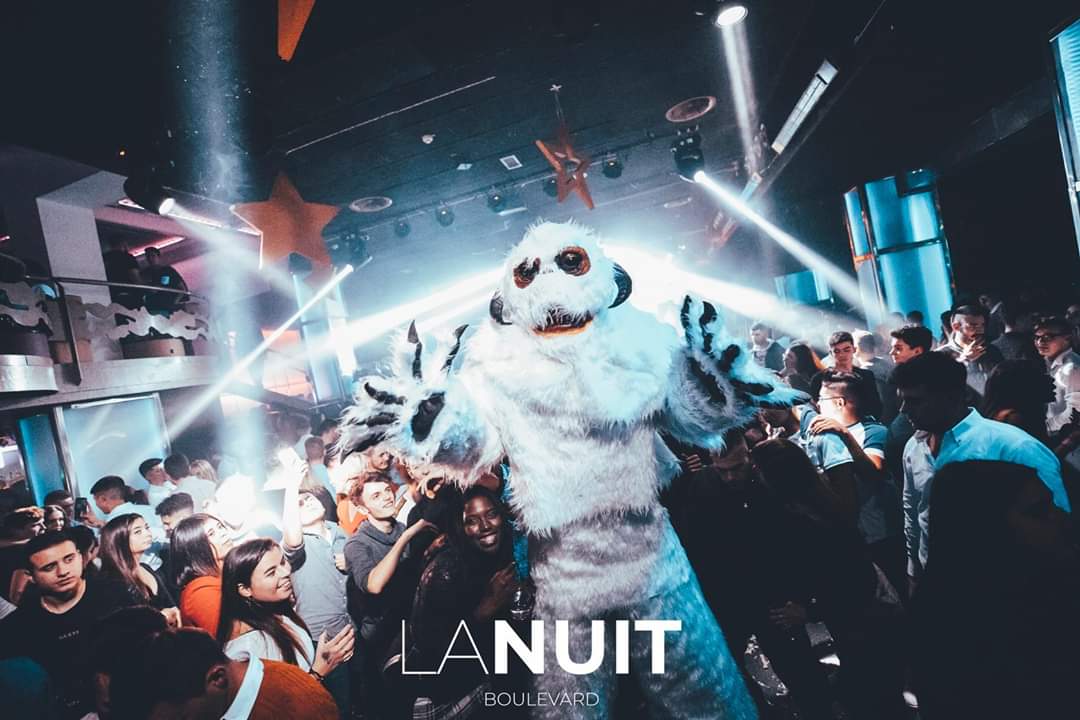 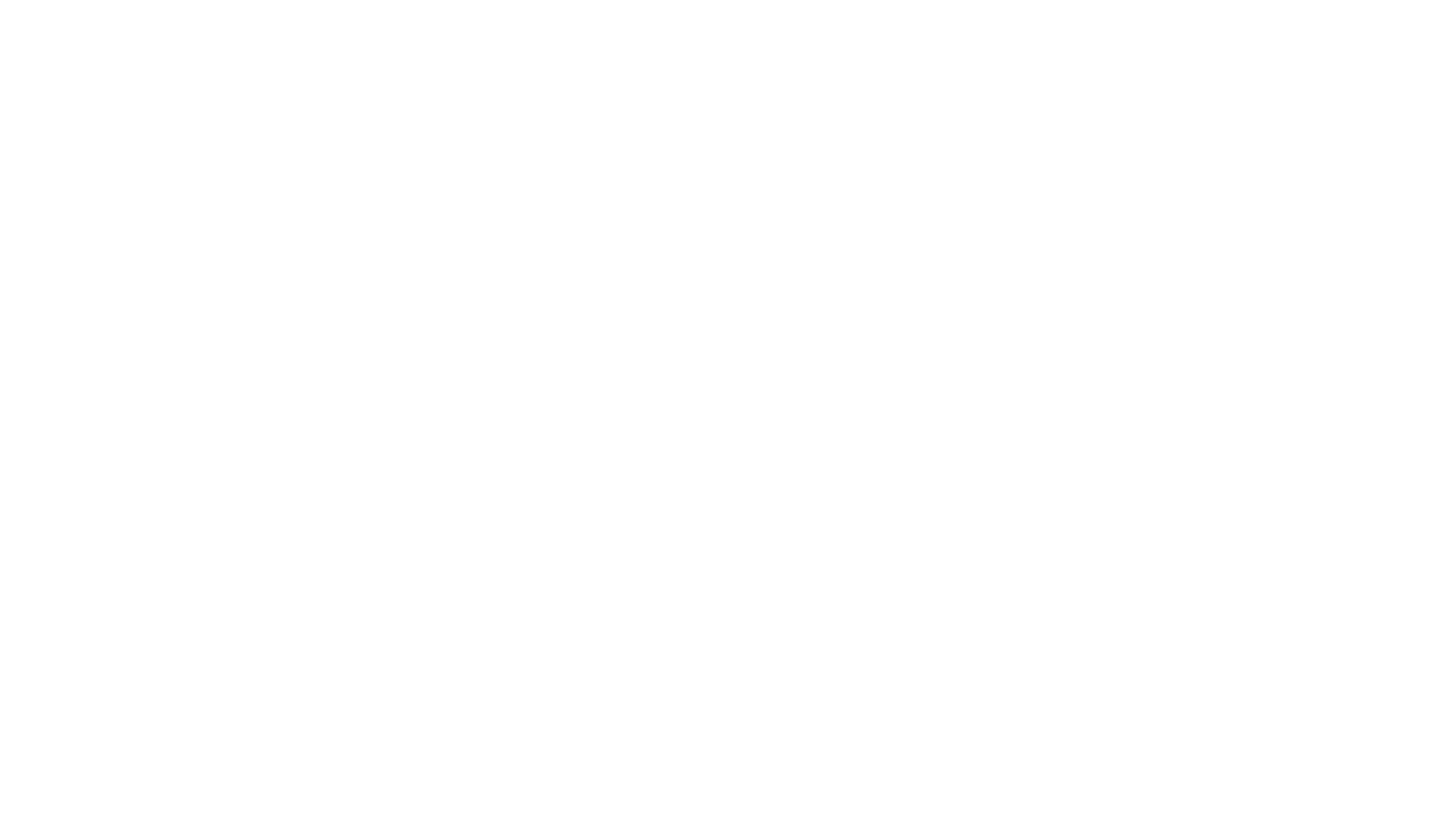 Yeti